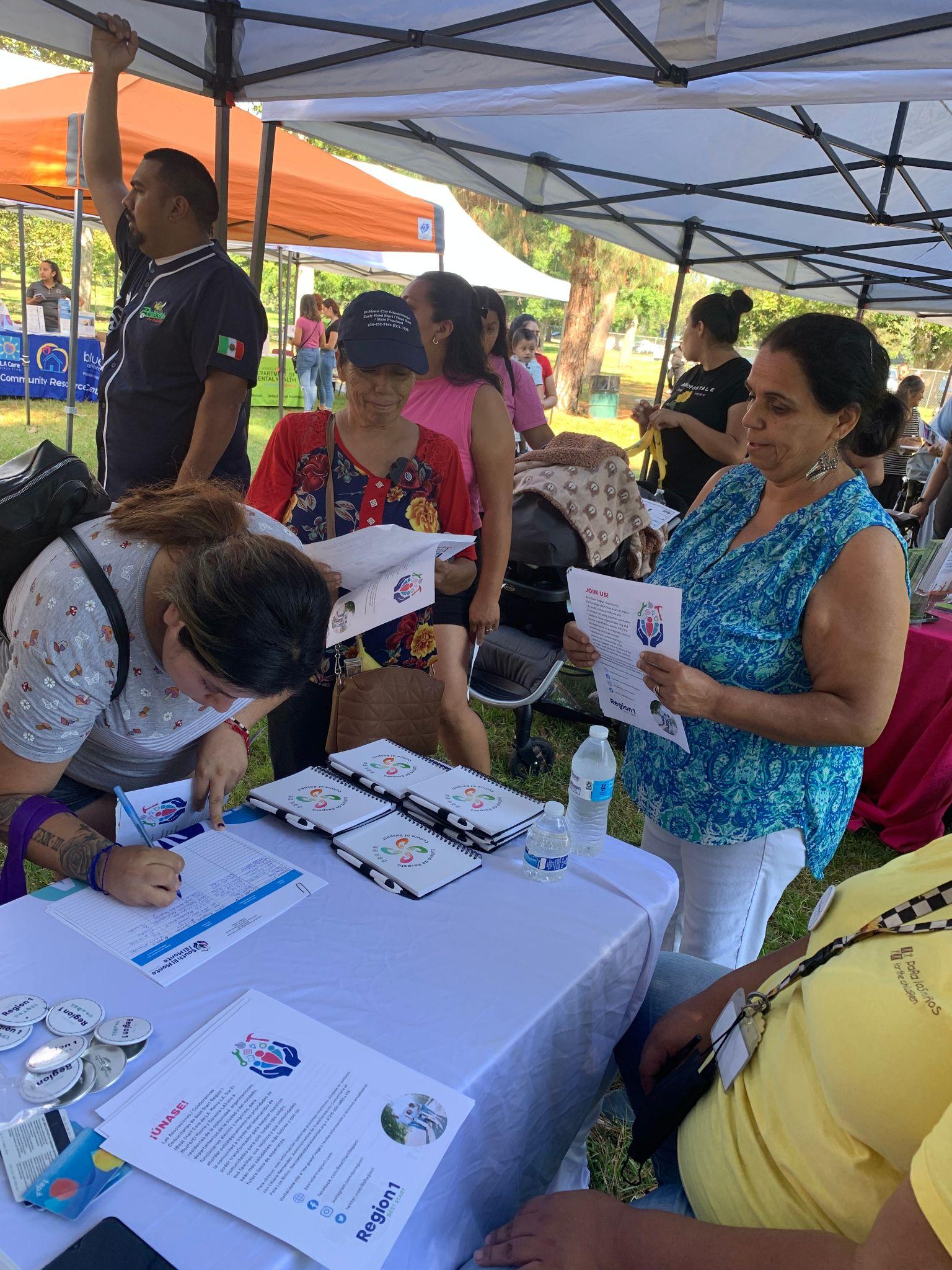 Best Start Región 1 Reunión 
Lunes 22 de enero de  2024
5:00 pm - 8:00 pm
Jueves 25 de enero de 2024
9:00 am - 12:00 pm

Best Start Region 1 Meeting
Monday, January 22, 2024
5:00 pm - 8:00 pm
Thursday, January 25, 2024
9:00 am - 12:00 pm
[Speaker Notes: Edith
Facilitadora | Facilitator

Notas | Notes]
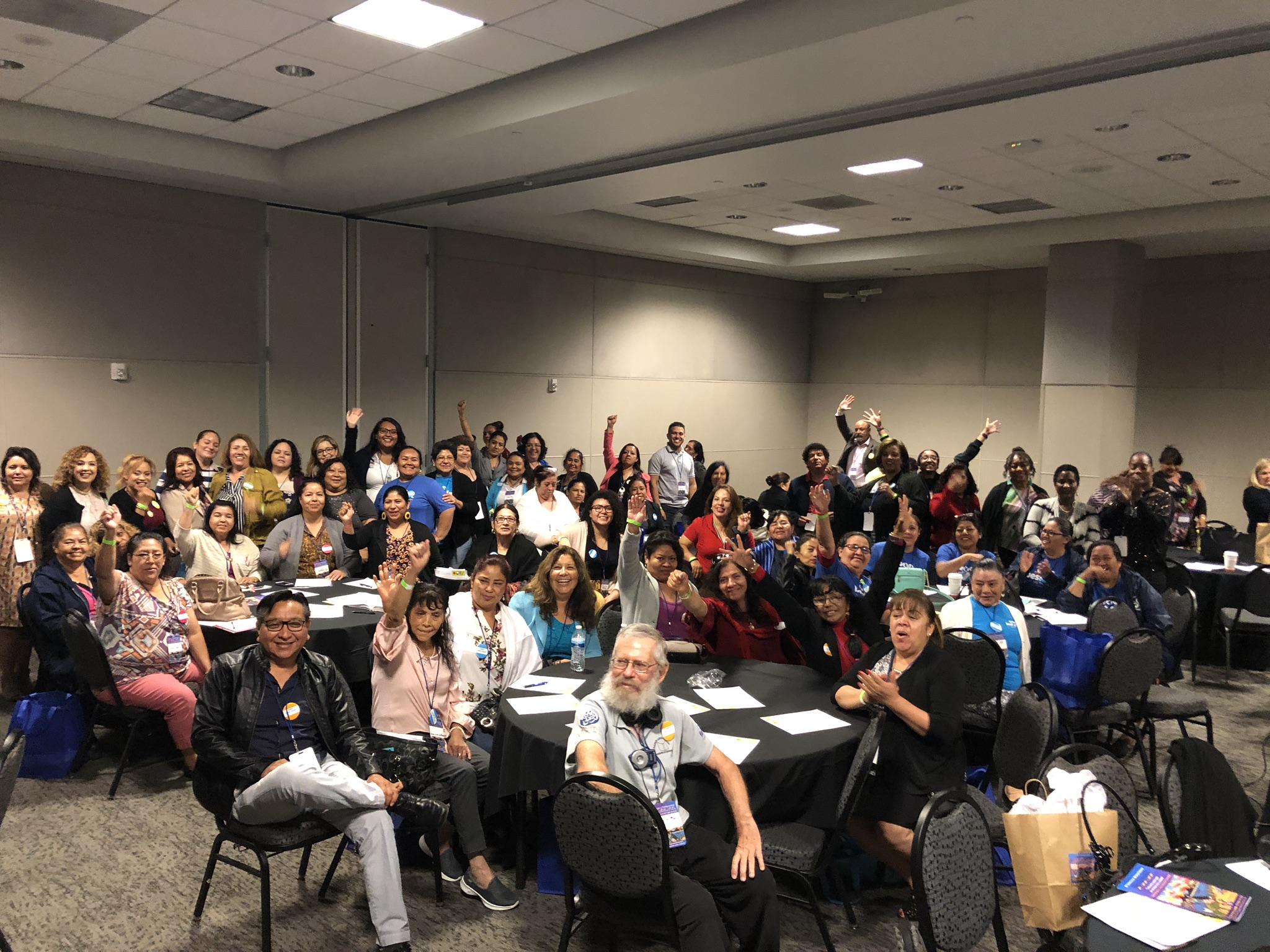 Bienvenida e Instalarse
Welcome & Get Settled
[Speaker Notes: Edith
Facilitadora | Facilitator

Notas | Notes]
Consejos 
para Zoom
Zoom Tips
[Speaker Notes: Luz (3-15)
Facilitadora | Facilitator

Notas | Notes]
Grabación de la Reunión
Tenga en cuenta que la sesión de hoy se grabará (espacio grande), con la intención de publicarla en nuestro sitio web y en las páginas de las redes sociales para futuras referencias. 
Tiene la opción de aceptar la grabación seleccionando "got it" (botón azul) o "leave meeting" (botón blanco) para rechazar la, lo que le retirara de la reunión.
Tenga en cuenta que cualquier cosa que comparta será visible/audible a través de la grabación.
Por favor, sea consciente de esto ya que puede influir en lo que decida y no comparta hoy.
Meeting Recording
Please be aware that today’s session will be recorded (large room), with the intention of posting it to our website and social media pages for future reference. 
You have the option of acknowledging agreement to the recording by selecting “got it” (blue button) or “leave meeting” (white button) to decline which will remove you from the meeting.
Please be aware that anything you share will be viewable/audible through recording.
Please be mindful of this as it may influence what you decide and not share today.
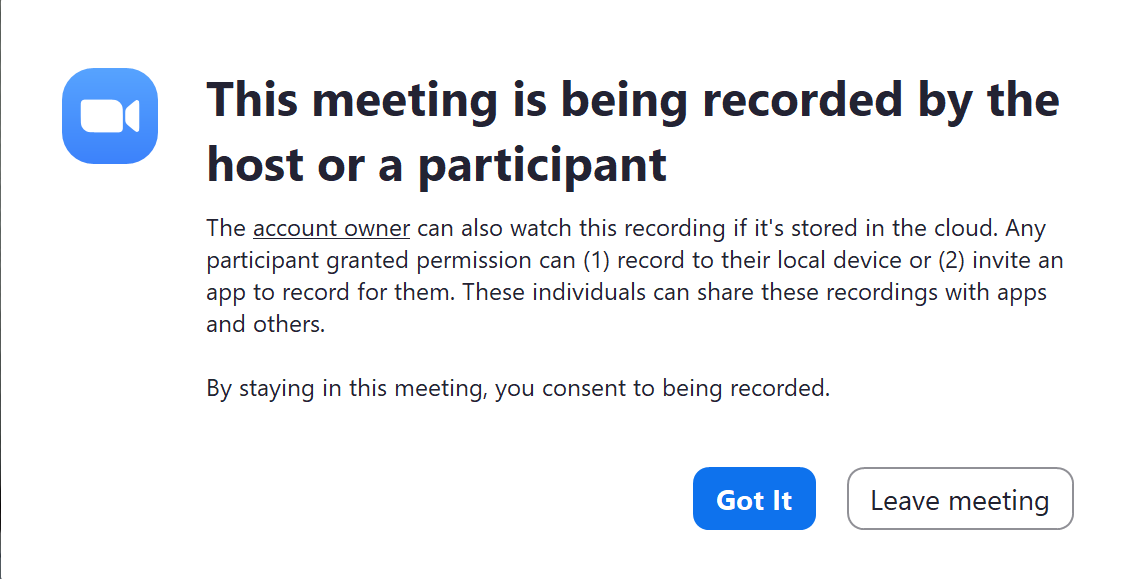 [Speaker Notes: Luz (3-15)
Facilitadora | Facilitator

Notas | Notes]
Interpretación
Si prefiere escuchar toda la presentación en español, por favor, presione el símbolo de “Interpretation” abajo de la pantalla de Zoom y luego elija “Spanish”
Si tiene problemas técnicos durante la reunión, por favor escriba en el chat 
Tome descansos cuando necesite cuidarse a sí mismo o a su familia.
Interpretation
If you prefer to listen to the entire presentation in English, click on the Interpretation symbol at the bottom of the Zoom platform and then select English
If you experience technical issues during the meeting, please type in chat box
Take breaks when you need to take care of yourself or family.
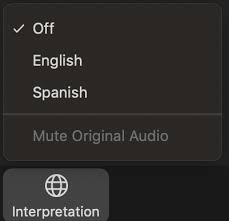 [Speaker Notes: Luz (3-15)
Facilitadora | Facilitator

Notas | Notes]
2
3
4
5
1
Visualice Su Nombre
Cambie su nombre:
Pasando la flecha sobre “Participants/Participantes” 
Busca su cuenta y hace clic en “More/Más”
Haga clic en "Rename/Renombrar". 
Añade su Nombre, Apellido y Comunidad de Best Start (Este LA, Metro LA, Sur El Monte/El Monte o Sureste LA)
Haga clic en “Rename/Renombrar”
Display Name 
Rename yourself:
Hovering cursor over “Participants”
Identify your account and click on “More”
Click on “Rename”
Add you First Name, Last Name and Best Start Community (East LA, Metro LA, South El Monte/El Monte or Southeast LA)
Click on “Rename”
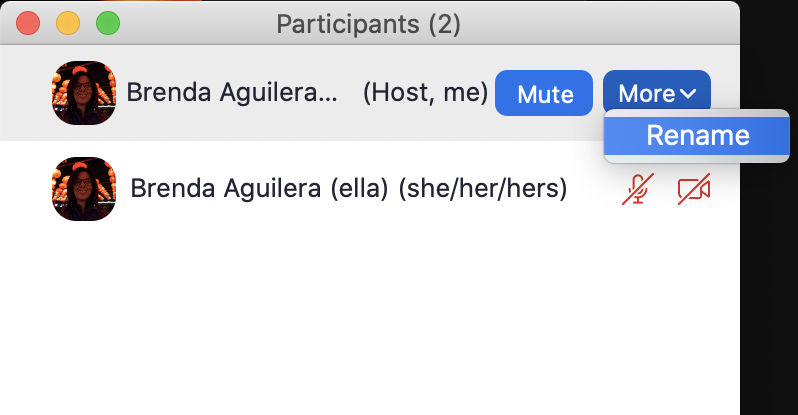 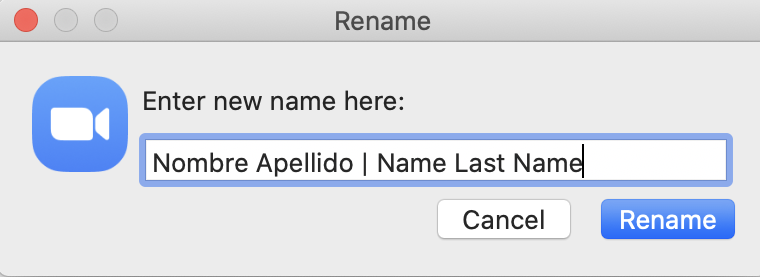 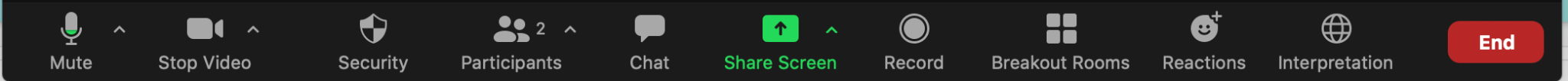 [Speaker Notes: Luz (3-15)
Facilitadora | Facilitator

Notas | Notes]
Interpretación
Interpretation
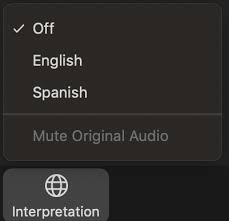 (Ingles)

(Español)
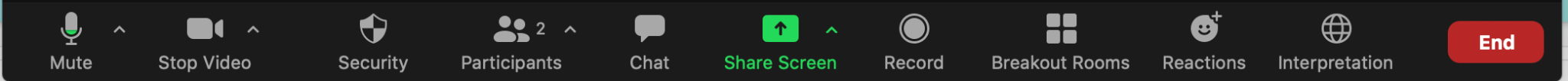 [Speaker Notes: Luz (3-15)
Facilitadora | Facilitator

Notas | Notes]
Interpretación
Interpretation
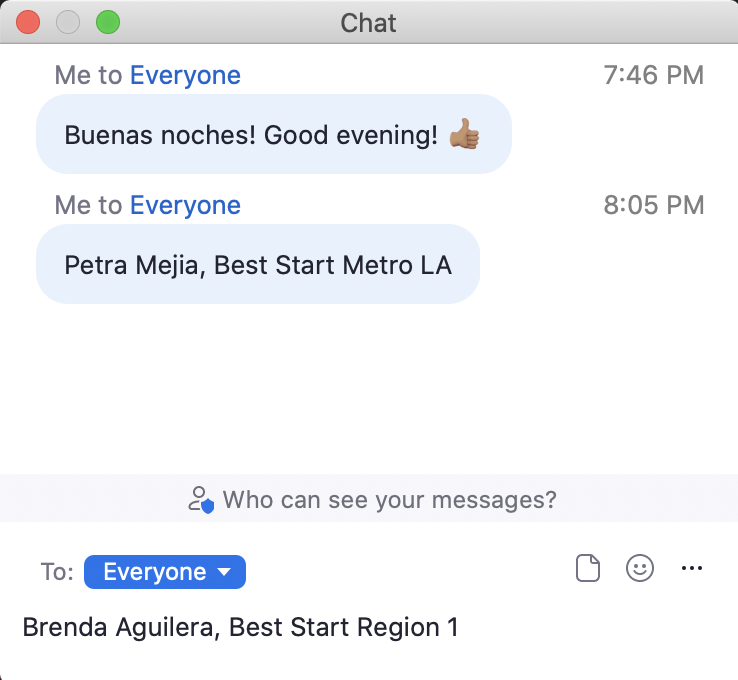 Caja de Chat para compartir comentarios o preguntas

Chat Box 
to share comments or questions
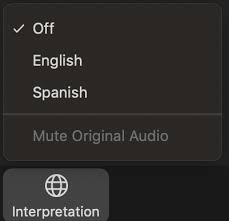 (Ingles)

(Español)
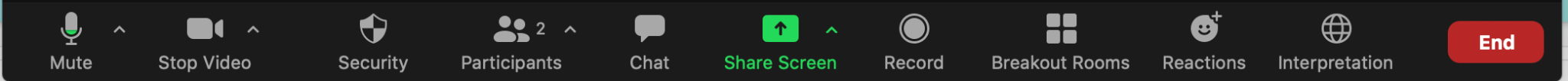 [Speaker Notes: Luz (3-15)
Facilitadora | Facilitator

Notas | Notes]
Interpretación
Interpretation
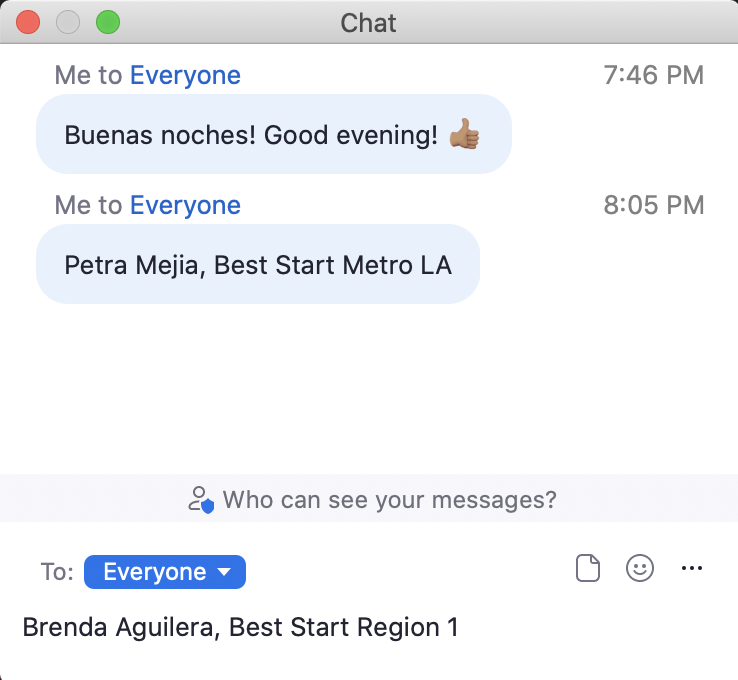 Caja de Chat para compartir comentarios o preguntas

Chat Box 
to share comments or questions
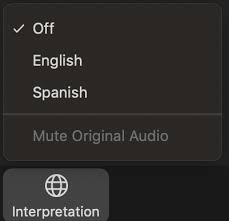 (Ingles)

(Español)
Control de Audio           (por favor ponga su audio en silencio “Mute”)

Audio Control
(please Mute your mic)
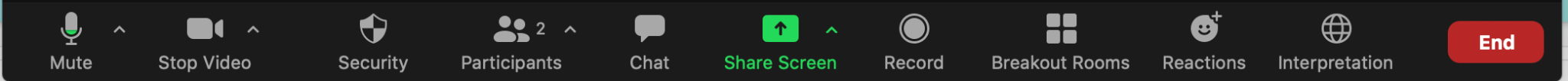 [Speaker Notes: Luz (3-15)
Facilitadora | Facilitator

Notas | Notes]
Interpretación
Interpretation
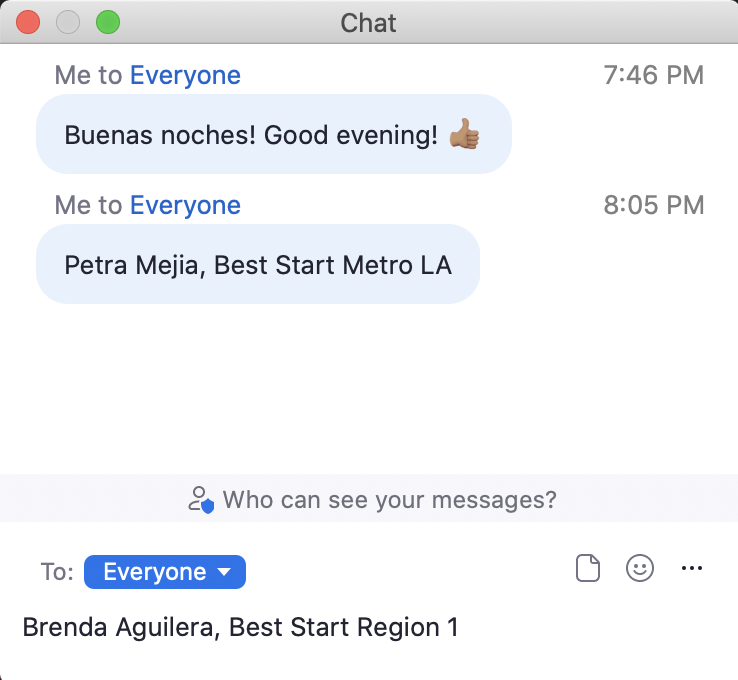 Caja de Chat para compartir comentarios o preguntas

Chat Box 
to share comments or questions
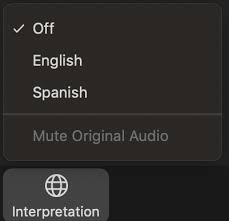 (Ingles)

(Español)
Control de Audio           (por favor ponga su audio en silencio “Mute”)

Audio Control
(please Mute your mic)
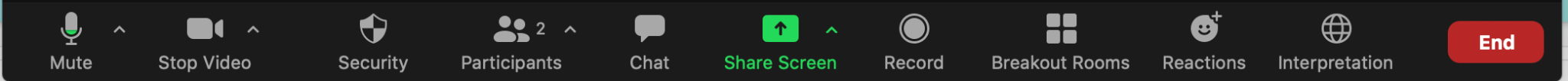 Control de Video
Video Control
[Speaker Notes: Luz (3-15)
Facilitadora | Facilitator

Notas | Notes]
Interpretación
Interpretation
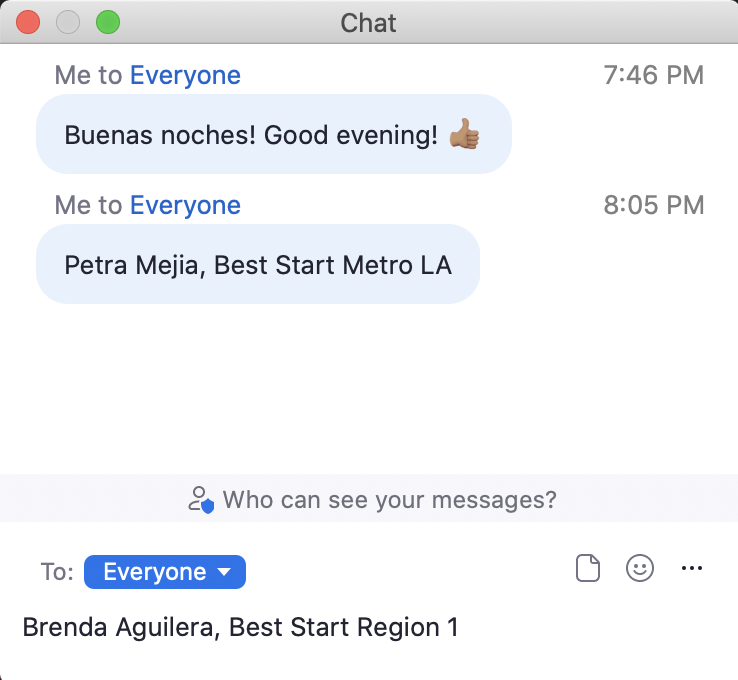 Caja de Chat para compartir comentarios o preguntas

Chat Box 
to share comments or questions
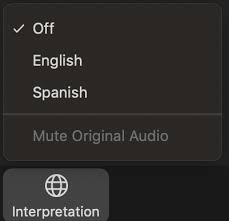 (Ingles)

(Español)
Control de Audio           (por favor ponga su audio en silencio “Mute”)

Audio Control
(please Mute your mic)
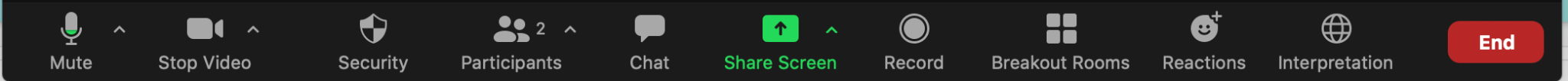 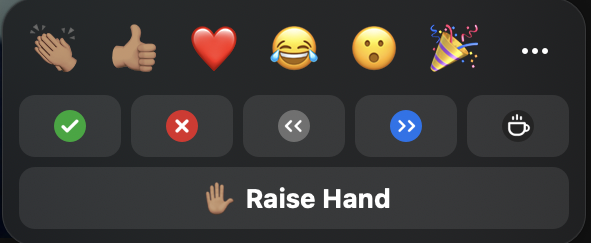 Control de Video
Video Control
Levantar la mano
para compartir
comentarios o preguntas
Raise hand 
to share comments 
or questions
[Speaker Notes: Luz (3-15)
Facilitadora | Facilitator

Notas | Notes]
iPad
Control de Video
Video Control
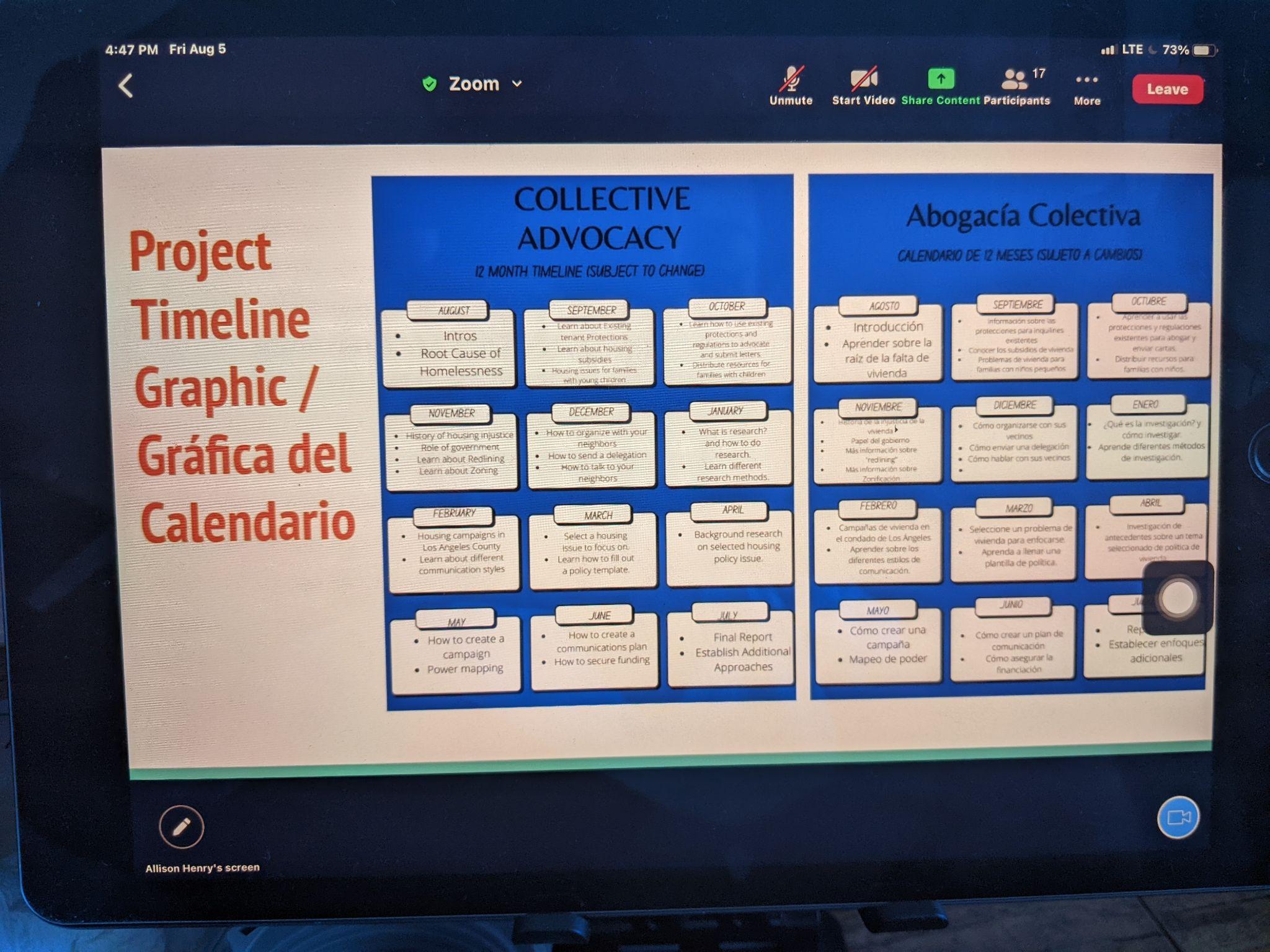 (Ingles)

(Español)
Control de Audio           (por favor ponga su audio en silencio “Mute”)

Audio Control
(please Mute your mic)
[Speaker Notes: Luz (3-15)
Facilitadora | Facilitator

Notas | Notes]
iPad
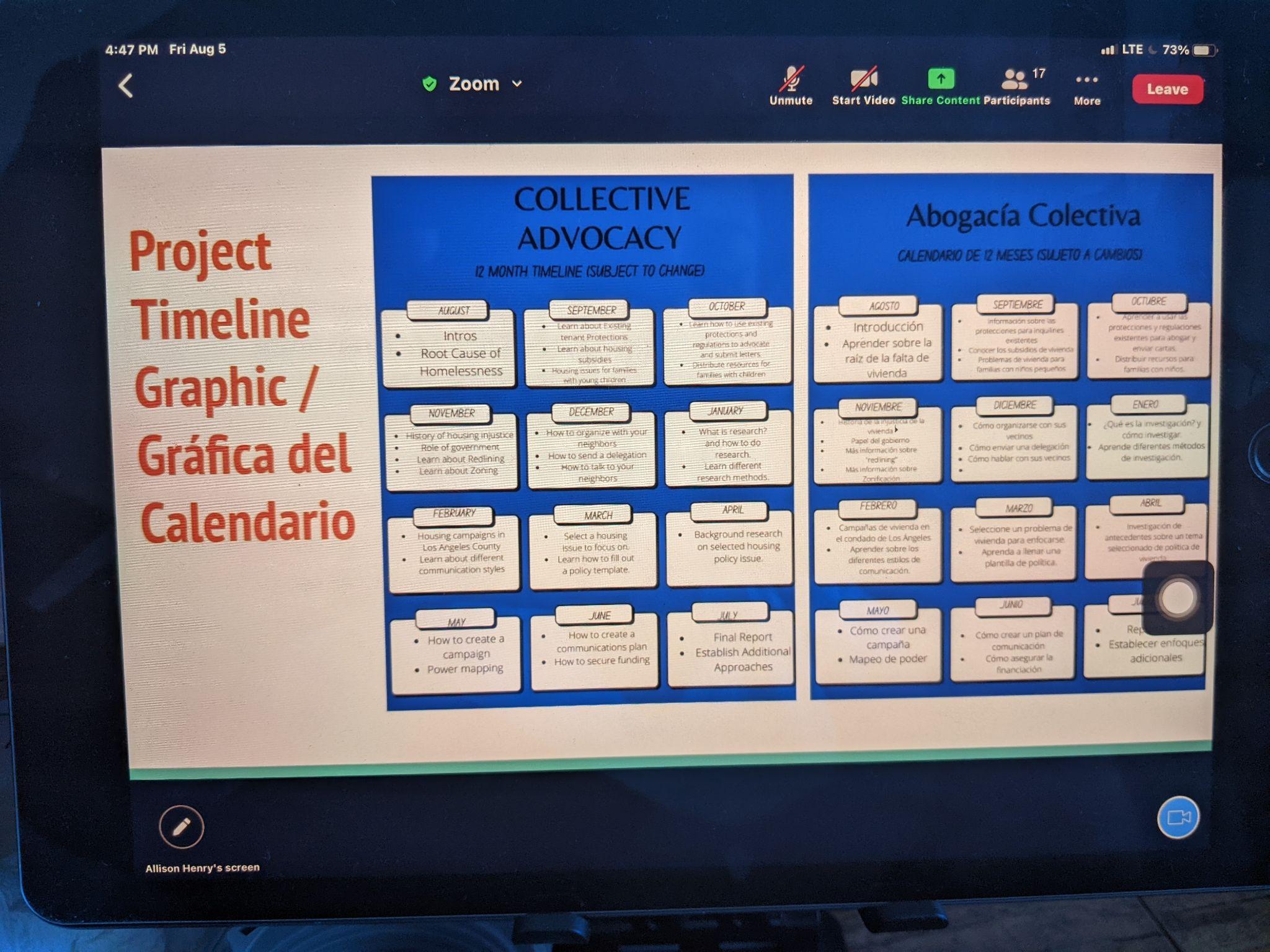 Caja de Chat para compartir comentarios o preguntas

Chat Box 
to share comments or questions
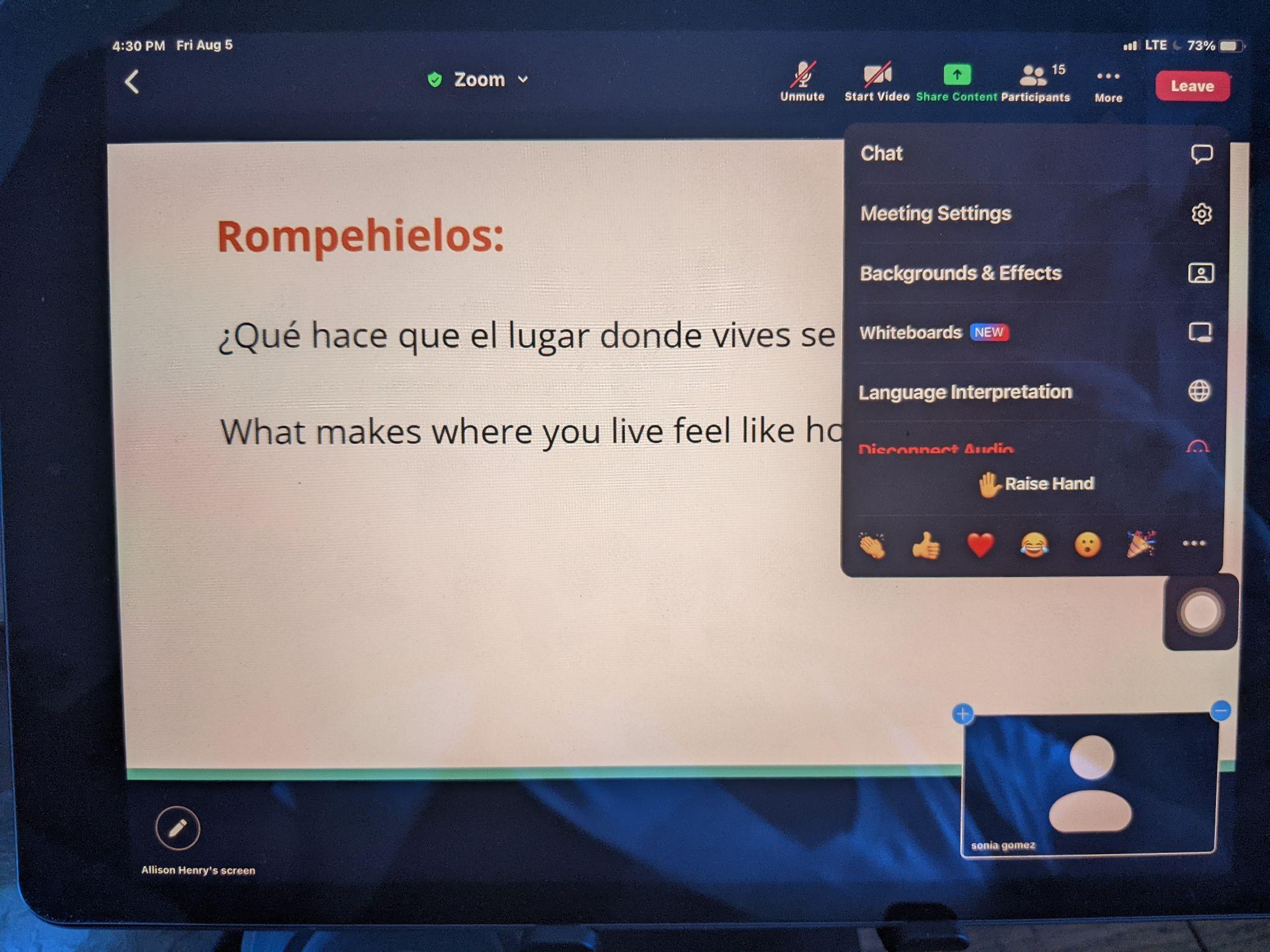 [Speaker Notes: Luz (3-15)
Facilitadora | Facilitator

Notas | Notes]
iPad
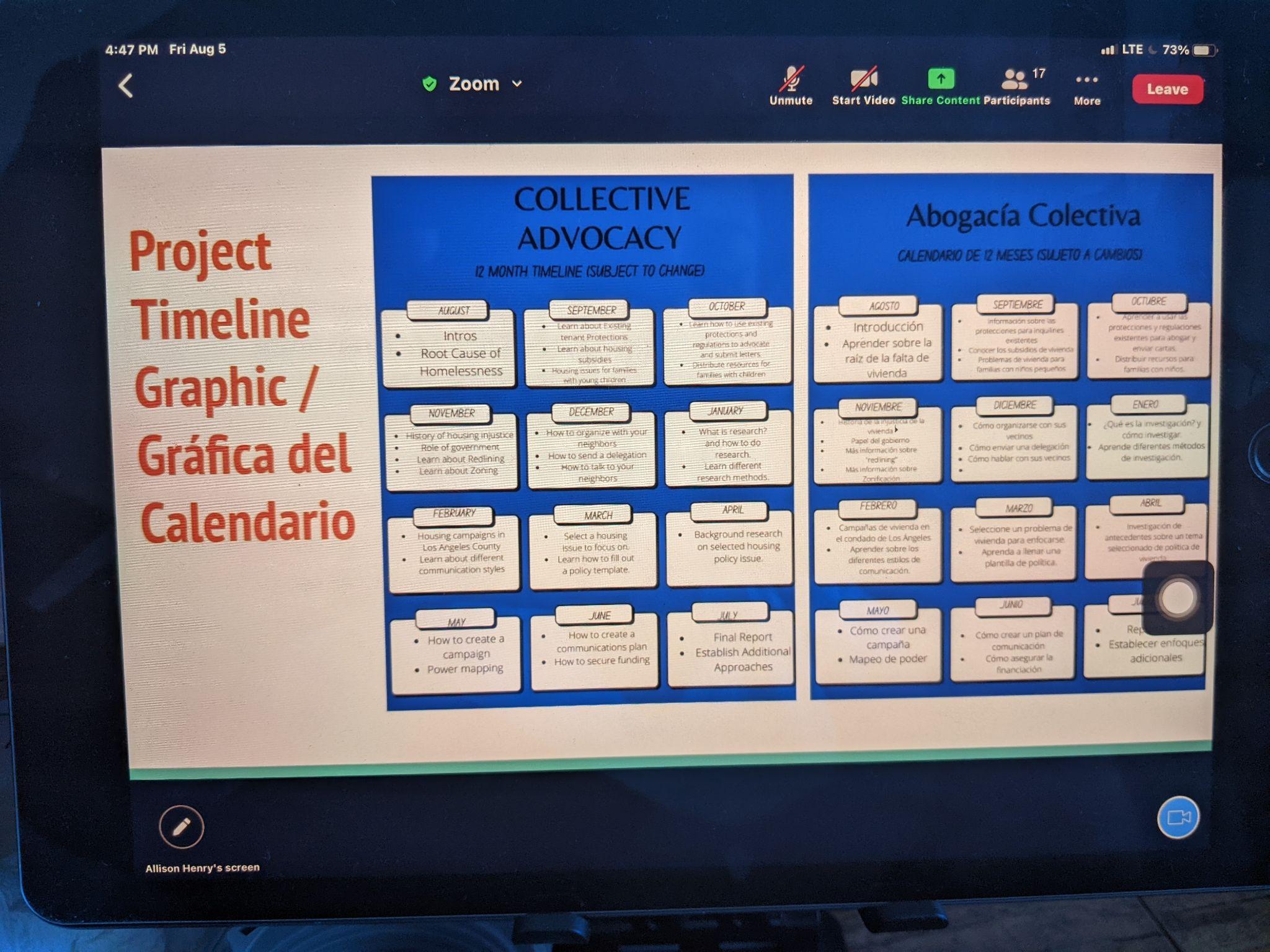 (Ingles)

(Español)
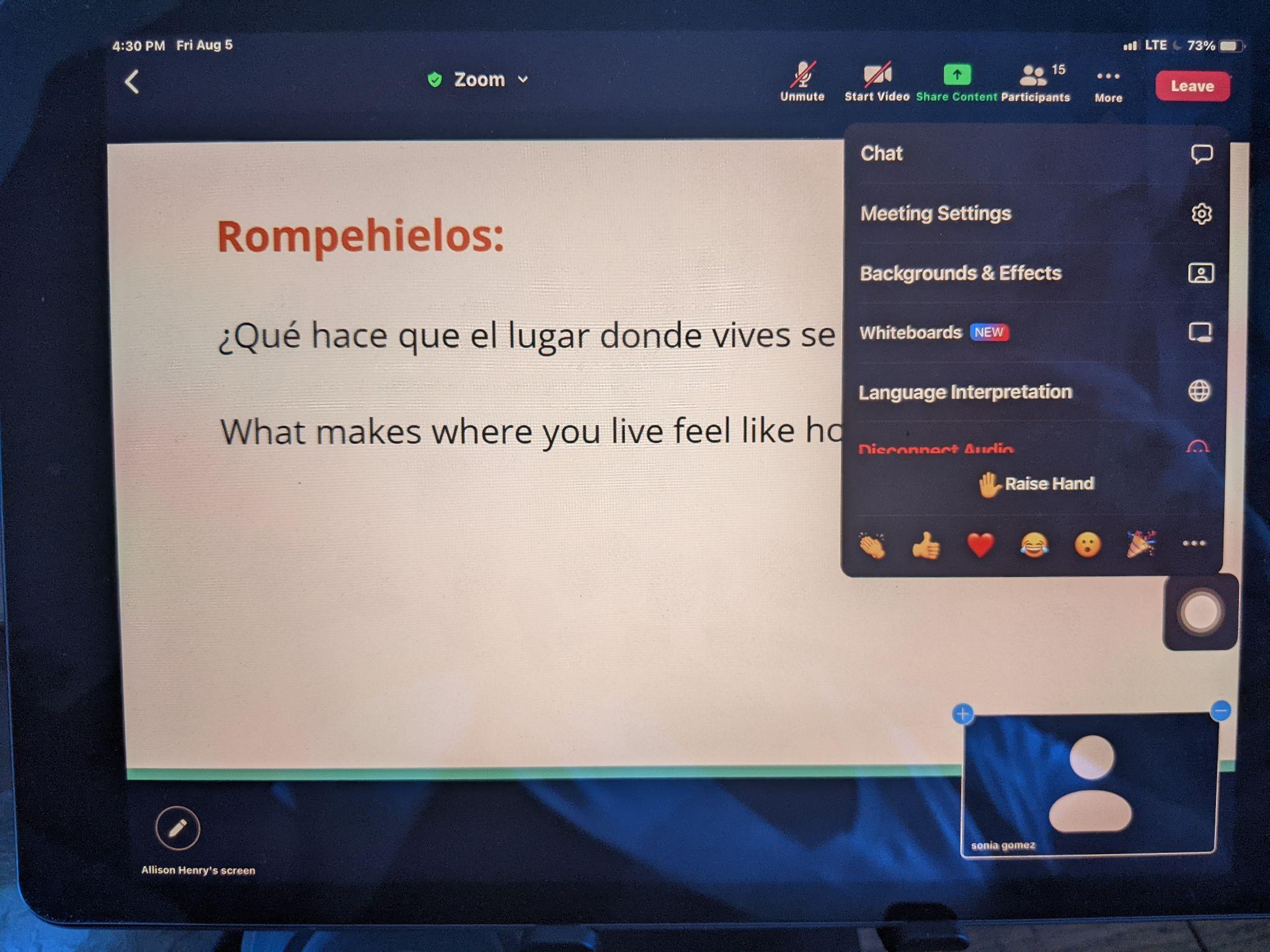 Interpretación
Interpretation
[Speaker Notes: Luz (3-15)

Notas | Notes]
iPad
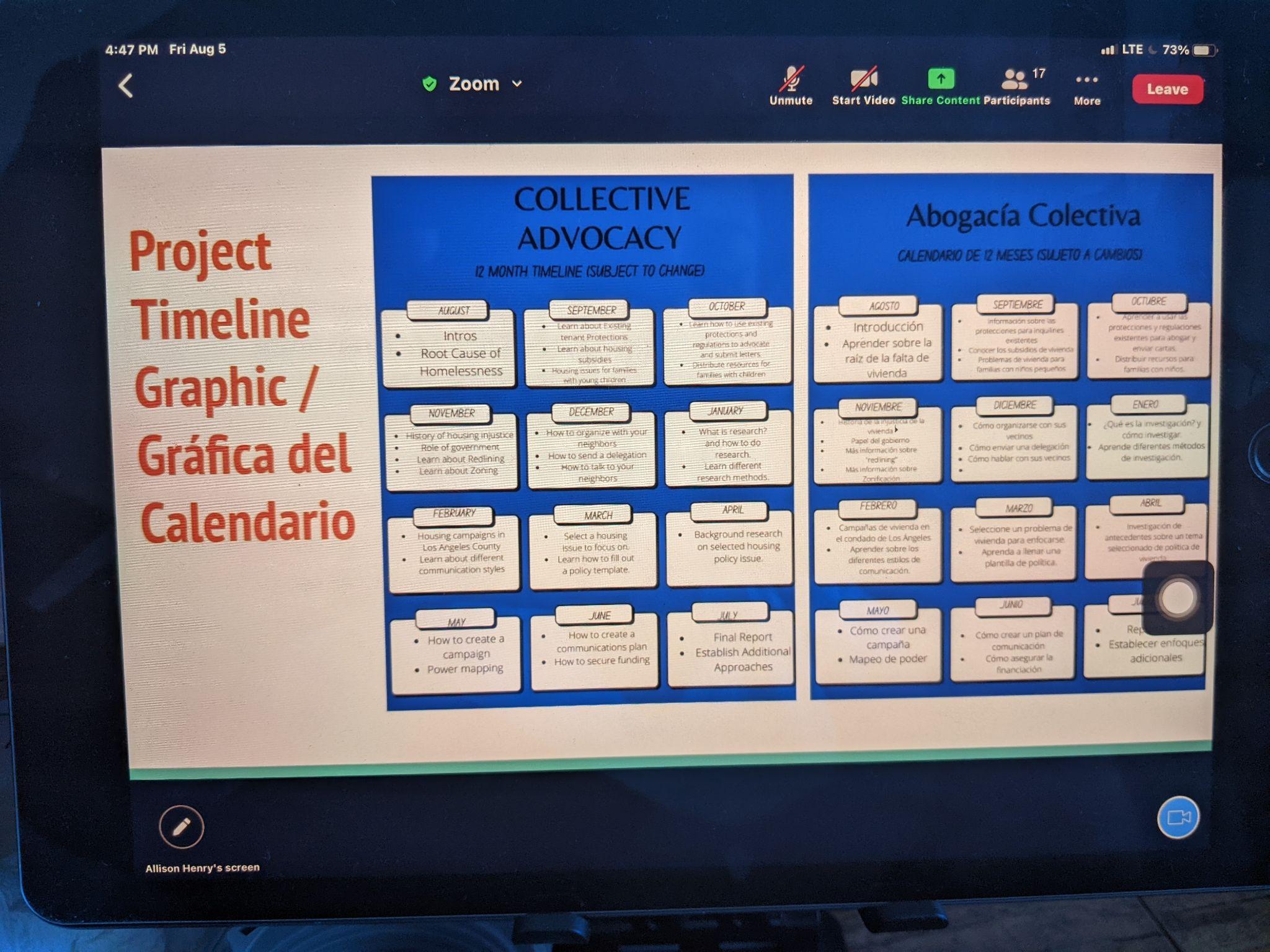 (Ingles)

(Español)
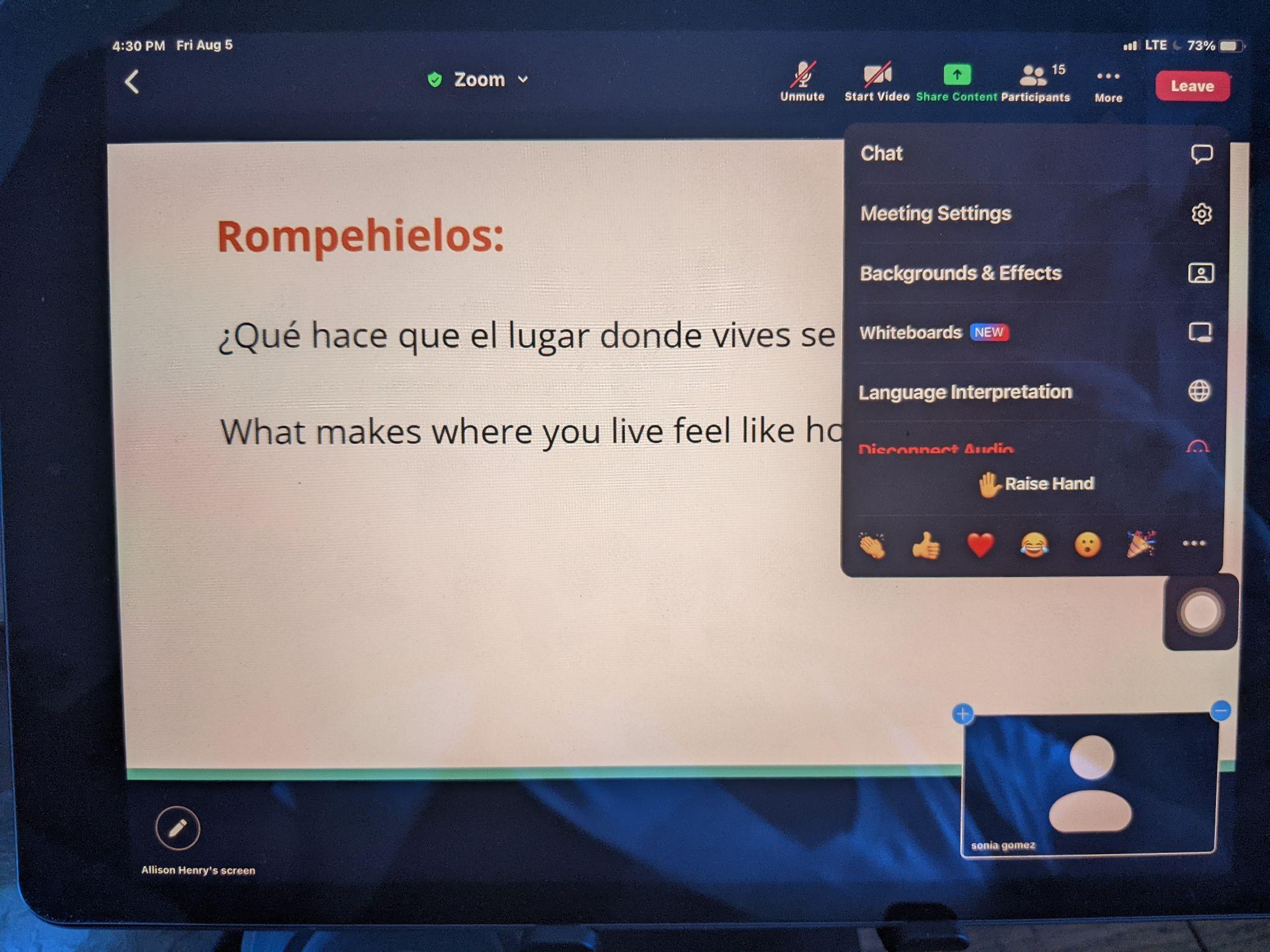 Levantar la mano
para compartir
comentarios o preguntas
Raise hand 
to share comments 
or questions
[Speaker Notes: Luz (3-15)

Notas | Notes]
Agenda
Agenda
Bienvenida ..…………………………………………………………………. 2 min
Consejos para Zoom	…………………………………………………… 4 min
Agenda y Objetivos ……………………………………………………. 3 min
Acuerdos Comunitarios ……………………………………………… 3 min
Rompehielos ………………………………………………………………. 15 min
Actualizaciones de Asociaciones/Colaborativas ….. 70 min
y de la Coalición ¡Vivienda ahora! 
VII.       Preguntas y Respuestas …………………………………………. 10 min
VIII.      Próximos Pasos …………………………………………….………… 15 min
Actualización de Abogacía Colectiva
Próximas Reuniones Mensuales 
de Best Start Región 1
Preguntas y Respuestas
IX.      Movilización de recursos comunitarios …………….…… 10 min
X.        Evaluación ………………………………………………………………….. 5 min
XI.       Cierre	 ………………………………………………………………………….. 1 min
Welcome ………………………………………………………….. 2 min
Zoom Tips ………………………………………………………………… 4 min
Agenda & Objectives …………………………………………….… 3 min
Group Agreements ………………………………………………….. 3 min
Icebreaker ……………………………………………………………….. 15 min
Community Partnership/Collaborative & ………….... 70 min
Housing Now! Coalition Updates
VII.  Questions & Answers …………………………………………….. 10 min
VIII.  Next Steps …………………………   ……………………………….. 15 min
Collective Advocacy Updates
Next Best Start Region 1 
Monthly Meetings
Questions & Answers
IX.    Community Resource Mobilization ……….….………... 10 min
X.     Evaluation…………………….………………………….…………….… 5 min
XI.    Closing …………………………………………………………………..… 1 min
[Speaker Notes: ALejandra Delfin.Facilitadora | Facilitator]
Agenda
Agenda
Bienvenida ..…………………………………………………………………. 2 min
Consejos para Zoom	…………………………………………………… 4 min
Agenda y Objetivos ……………………………………………………. 3 min
Acuerdos Comunitarios ……………………………………………… 3 min
Rompehielos ………………………………………………………………. 15 min
Actualizaciones de Asociaciones/ ………………………….. 60 min
Colaborativas
VII.       Preguntas y Respuestas ……………………………….…………. 10 min
VIII.       Próximos Pasos ………………………………………………………… 15 min
Actualización de Abogacía Colectiva
Próximas Reuniones Mensuales 
de Best Start Región 1
Preguntas y Respuestas
IX.        Housing Now! Coalicion Presentacion …………………..60 min
X.         Movilización de recursos comunitarios …………..…… 5 min
XI.         Evaluación ………………………………………………………………….5 min
XII.         Cierre	 ………………………………………………………….. 1 min
Welcome ………………………………………………………….. 2 min
Zoom Tips ………………………………………………………………… 4 min
Agenda & Objectives …………………………………………….… 3 min
Group Agreements ………………………………………………….. 3 min
Icebreaker ……………………………………………………………….. 15 min
Community Partnership Updates ……………………….. 60 min
Questions & Answers …………………………………………….. 10 min
Next Steps ……………………………………………………………….. 15 min
Collective Advocacy & Updates
Next Best Start Region 1 
Monthly Meeting
Questions & Answers
IX.   Housing Now! Coalition Presentation……………….. 60 min 
X.   Community Resource Mobilization ………………….…... 5 min
XI.   Evaluation …………………………………………………………….… 5 min
XII. Closing …………………………………………………………………..… 1 min
[Speaker Notes: ALejandra Delfin
Facilitadora | Facilitator]
Objetivos
Objectives
Alimentar y fortalecer nuestras relaciones. 
Proporcionar y escuchar las actualizaciones de todas las Asociaciones Comunitarias.
Repasar nuestro trabajo de abogacía colectiva hasta hoy, y actualizar los próximos pasos.
Comprender los próximos pasos
Nurture and strengthen our relationships. 
Provide and hear updates from all Community Partnerships.
Review our collective advocacy work to date, and update on next steps.
Understand next steps
[Speaker Notes: ALejandra Delfin. 
Facilitadora | Facilitator

Notas | Notes]
Acuerdos de Grupo
Group Agreements
Compartir el poder: Ser consciente de su privilegio (posicional, racial, étnico, lingüístico, de género, de orientación sexual, etc.) y dar un paso atrás para permitir que otros participen.
Celebrar la diversidad: buscar activamente diversas ideas, perspectivas y experiencias.
Adoptar y tener paciencia con la tecnología.
Indicar si hay algún problema con el sonido.
Detenerse para permitir la traducción según sea necesario
Ser paciente con uno mismo y con los demás
Un orador a la vez.
Share Power: Be aware of your privilege (positional, racial, ethnic, linguistic, gender, sexual orientation, etc.) and actively step back to allow others to participate.
Celebrate diversity: actively seek out diverse ideas, perspectives, and experiences.
Embrace and patience with  technology.
Indicate if there are sound issues
Stop to allow translation as needed
Be patient with yourself and others.
One speaker at a time.
[Speaker Notes: ALejandra Delfin. Facilitadora | Facilitator

Notas | Notes]
Acuerdos de Grupo
Group Agreements
Estar orientado a soluciones basado en propuestas.
Incluir todas las voces de la comunidad.
Centrarse en la equidad.
Prender su cámara si es que puede.
Levantar la mano para hablar
Estar de acuerdo de estar en desacuerdo.
Suspender el  juicio.
Compartir recursos.
Flexibilidad - mientras continuamos adaptándonos a las condiciones actuales y las que vendrán.
Puntualidad, asistencia consistente y disponibilidad.
¡Divertirse y celebrar nuestros logros!
Be solution-oriented based on proposals.
Be inclusive of all community voices.
Be equity focused.
Turn on your cameras if you are able to.
Raise your hand to speak.
Agree to disagree.
Suspend judgement.
Share resources.
Flexibility - as we continue to adapt to the current conditions and those to come.
Punctuality, consistent attendance and making yourself available.
Have fun and celebrate our accomplishments!
[Speaker Notes: ALejandra Delfin
Facilitadora | Facilitator

Notas | Notes]
Icebreaker
Rompehielo
[Speaker Notes: DeniseFacilitadora | Facilitator

Notas | Notes]
Cuál es tu 
Actividad familiar
 favorita? 
¿Y por qué?
​​​​​​​​​​
What is your favorite
 family activity?
 And Why?
[Speaker Notes: Denise]
Actualizaciones de las Asociaciones /
Colaborativas
Community Partnership Updates
[Speaker Notes: EdithFacilitadora | Facilitator

Notas | Notes]
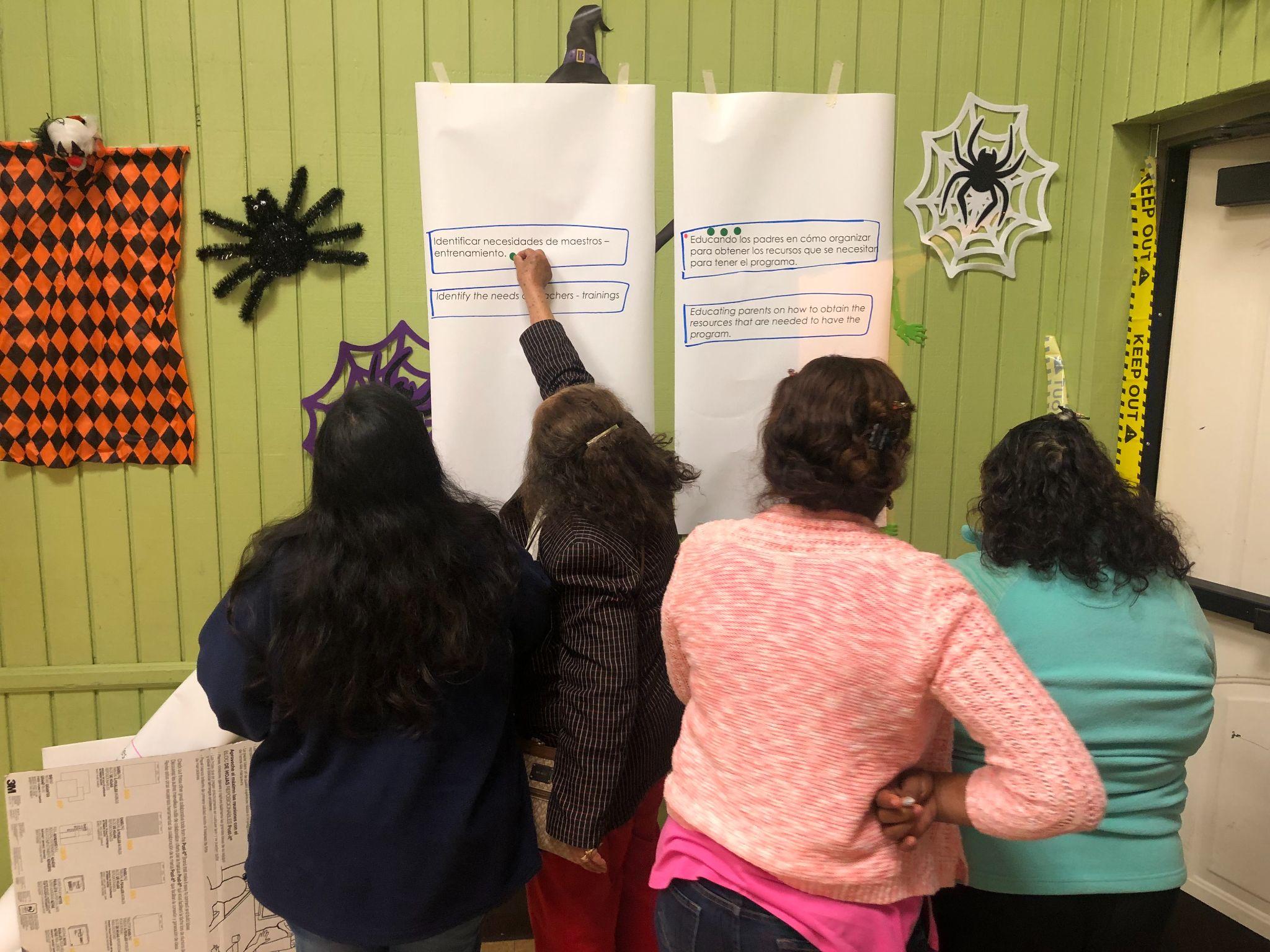 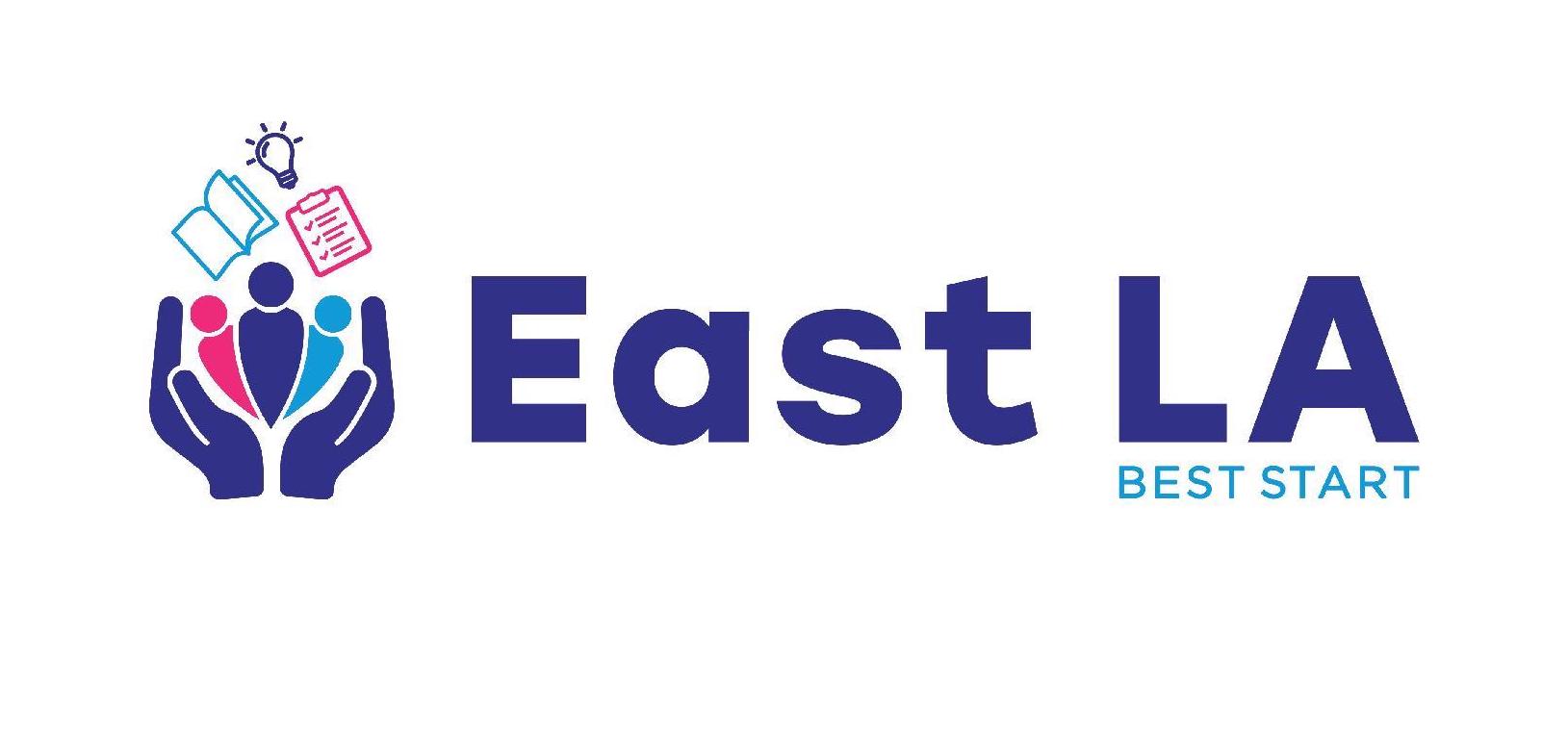 [Speaker Notes: Edith
Facilitadora | Facilitator

Notas | Notes]
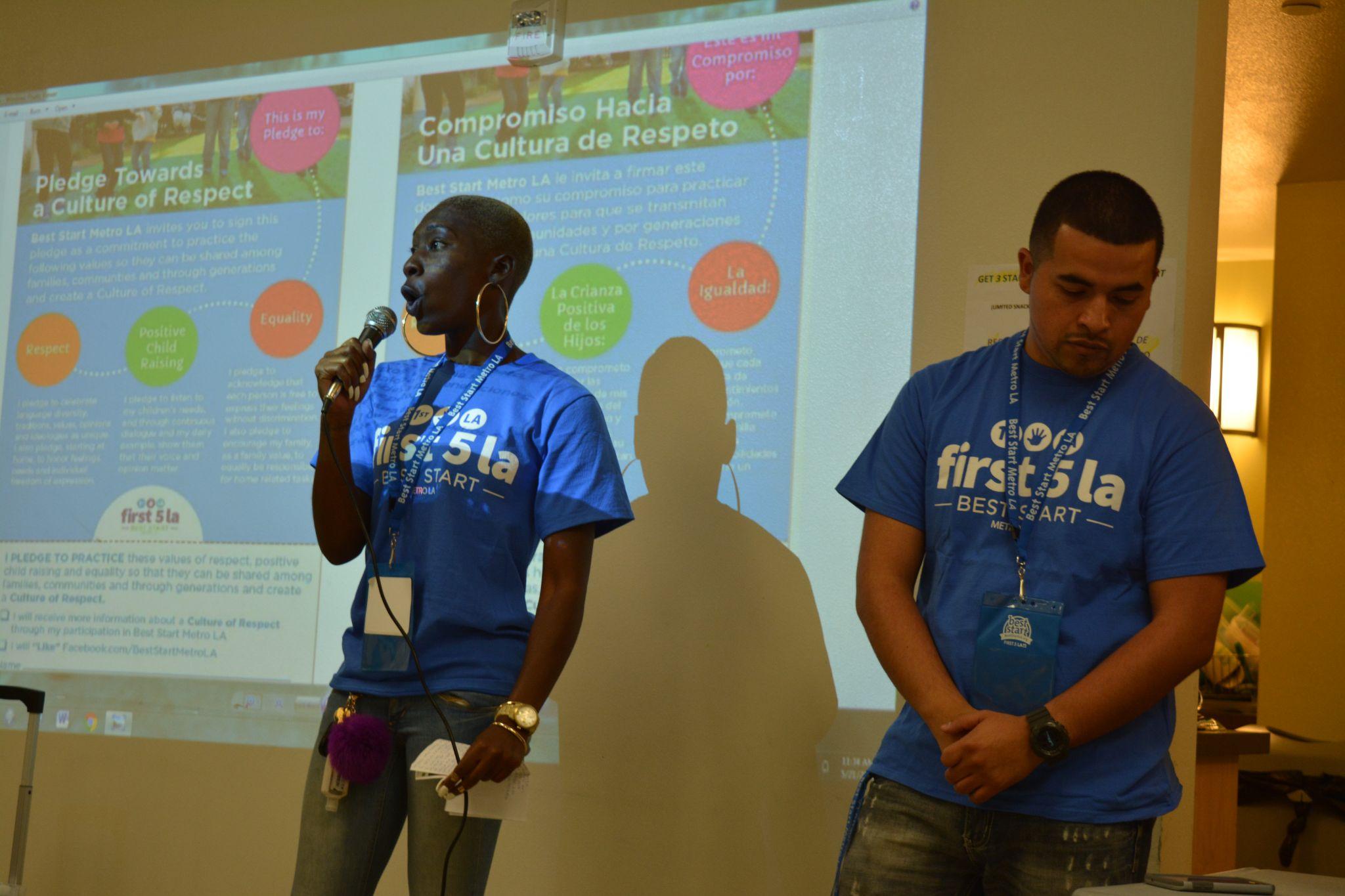 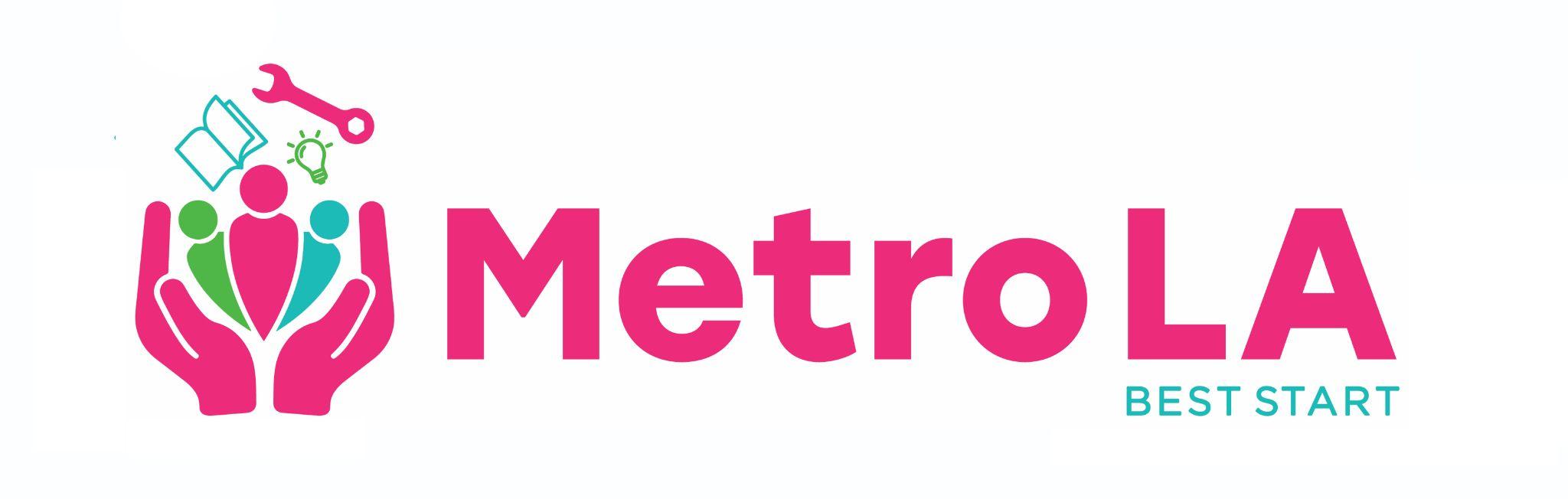 [Speaker Notes: Edith
Facilitadora | Facilitator

Notas | Notes]
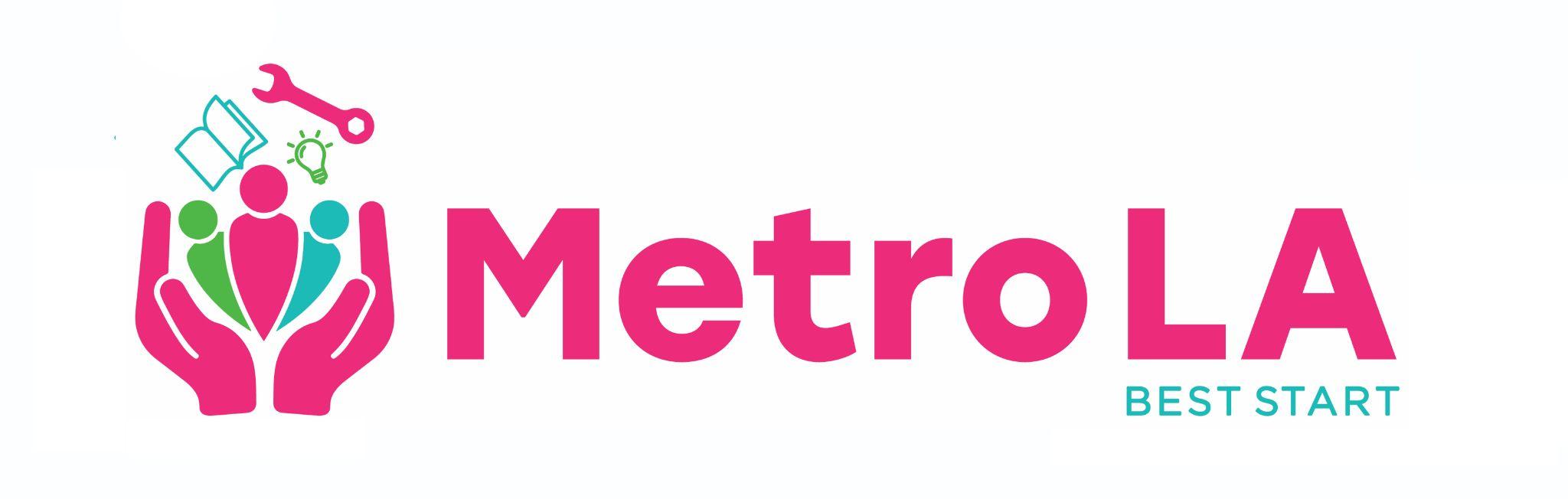 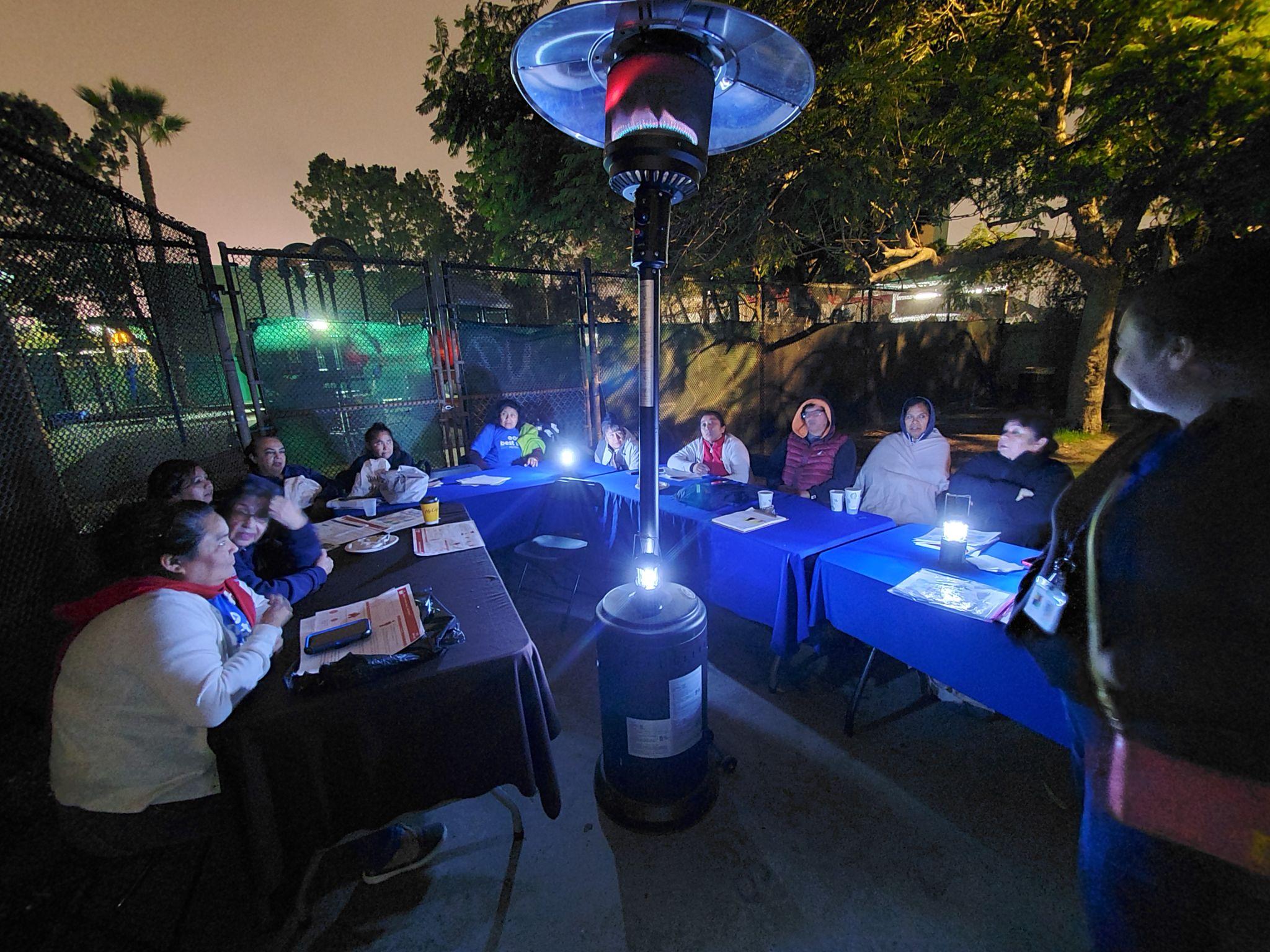 Alianza Magnolia Best Start Neighborhood Leadership Group
[Speaker Notes: Edith
Facilitadora | Facilitator

Notas | Notes]
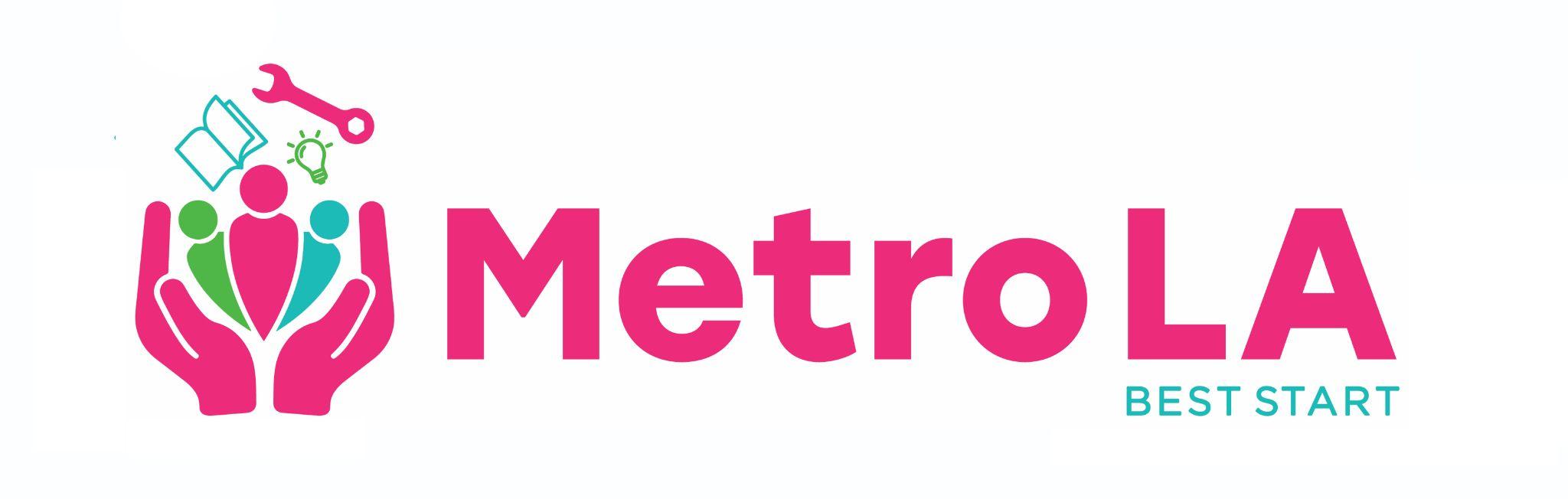 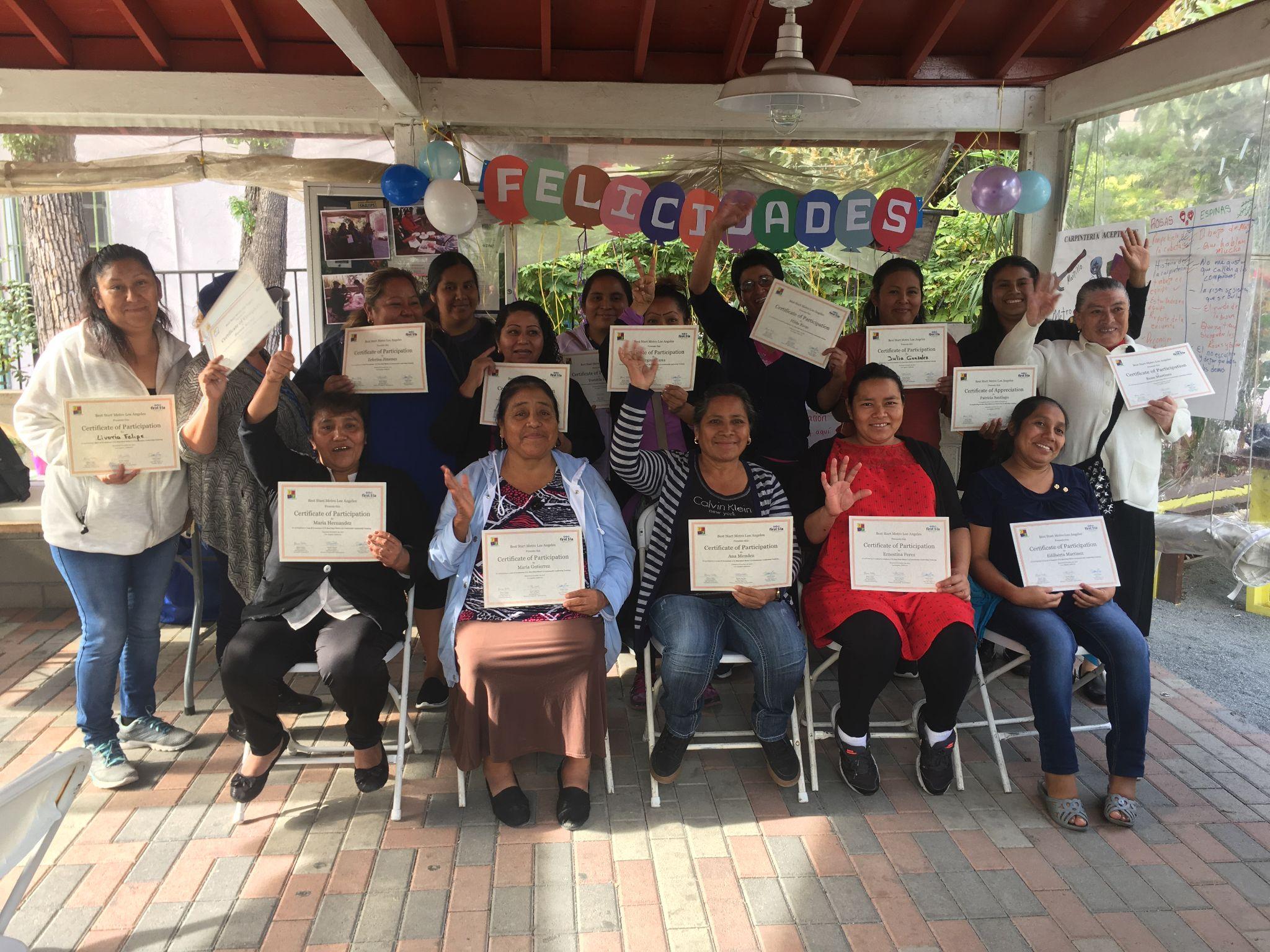 Angeles 
Neighborhood Leadership Group
[Speaker Notes: Edith
Facilitadora | Facilitator

Notas | Notes]
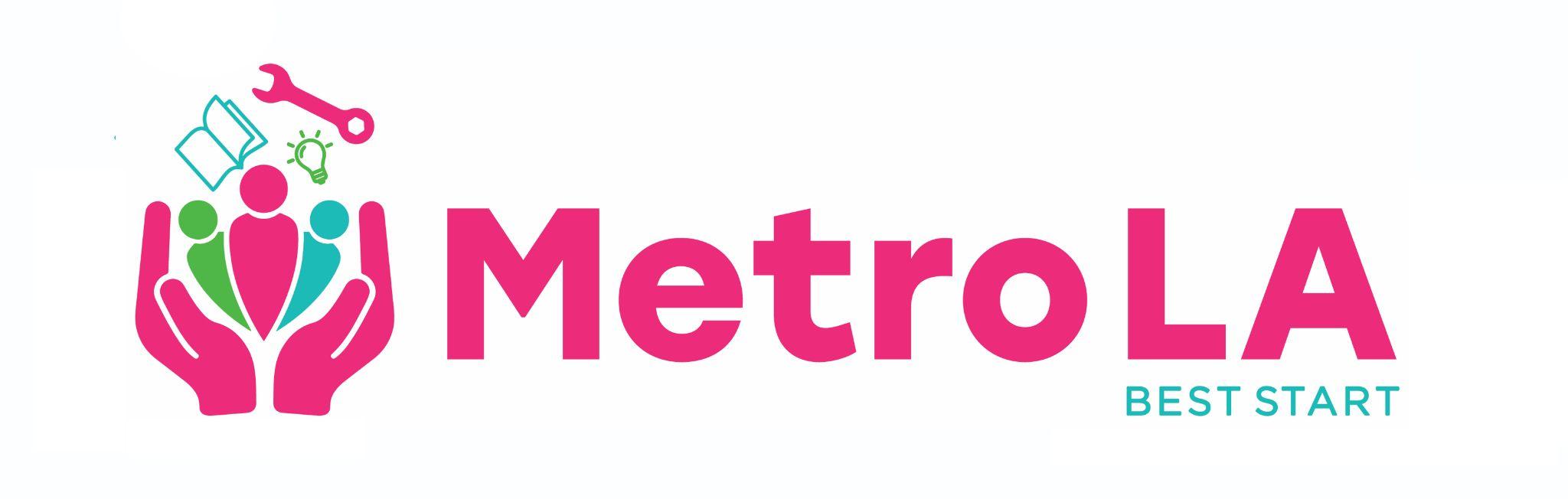 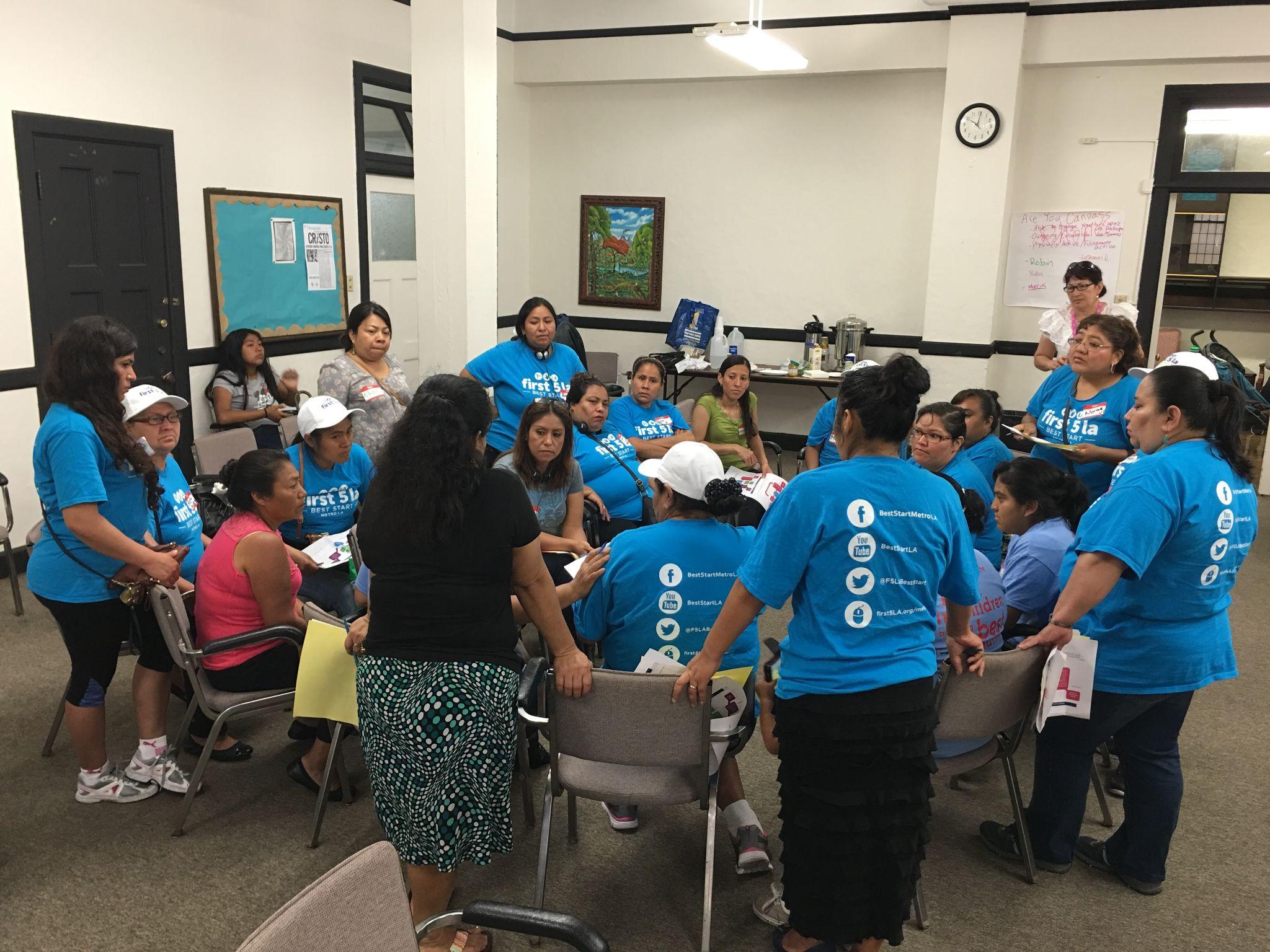 Ambassador 
Neighborhood Leadership Group
[Speaker Notes: Edith
Facilitadora | Facilitator

Notas | Notes]
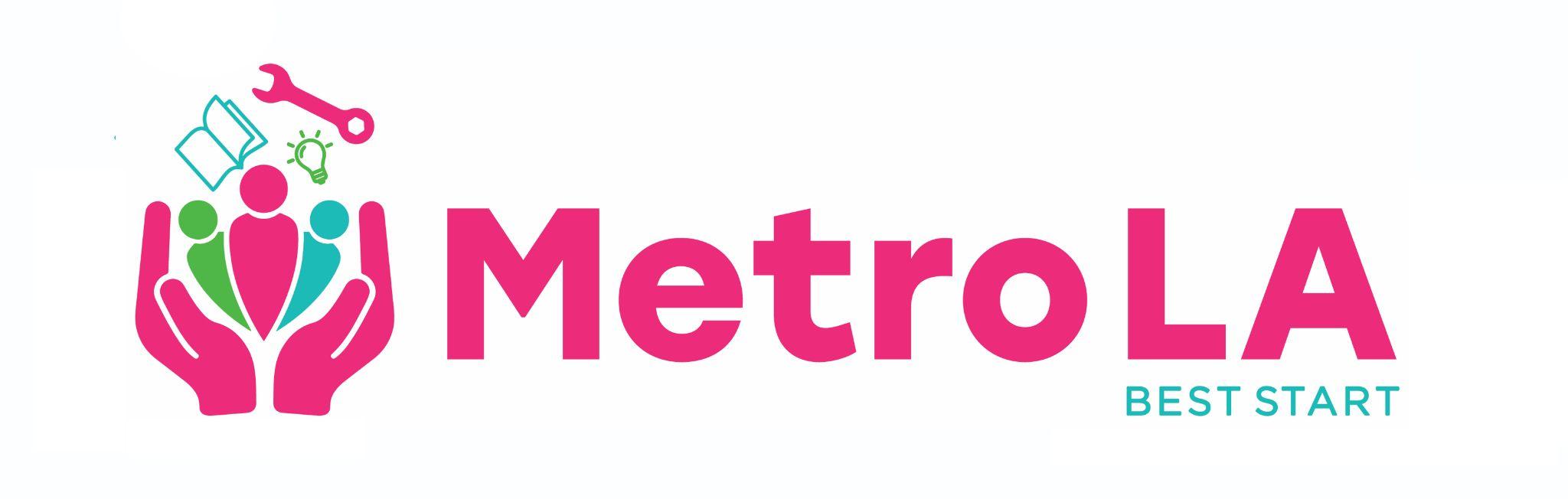 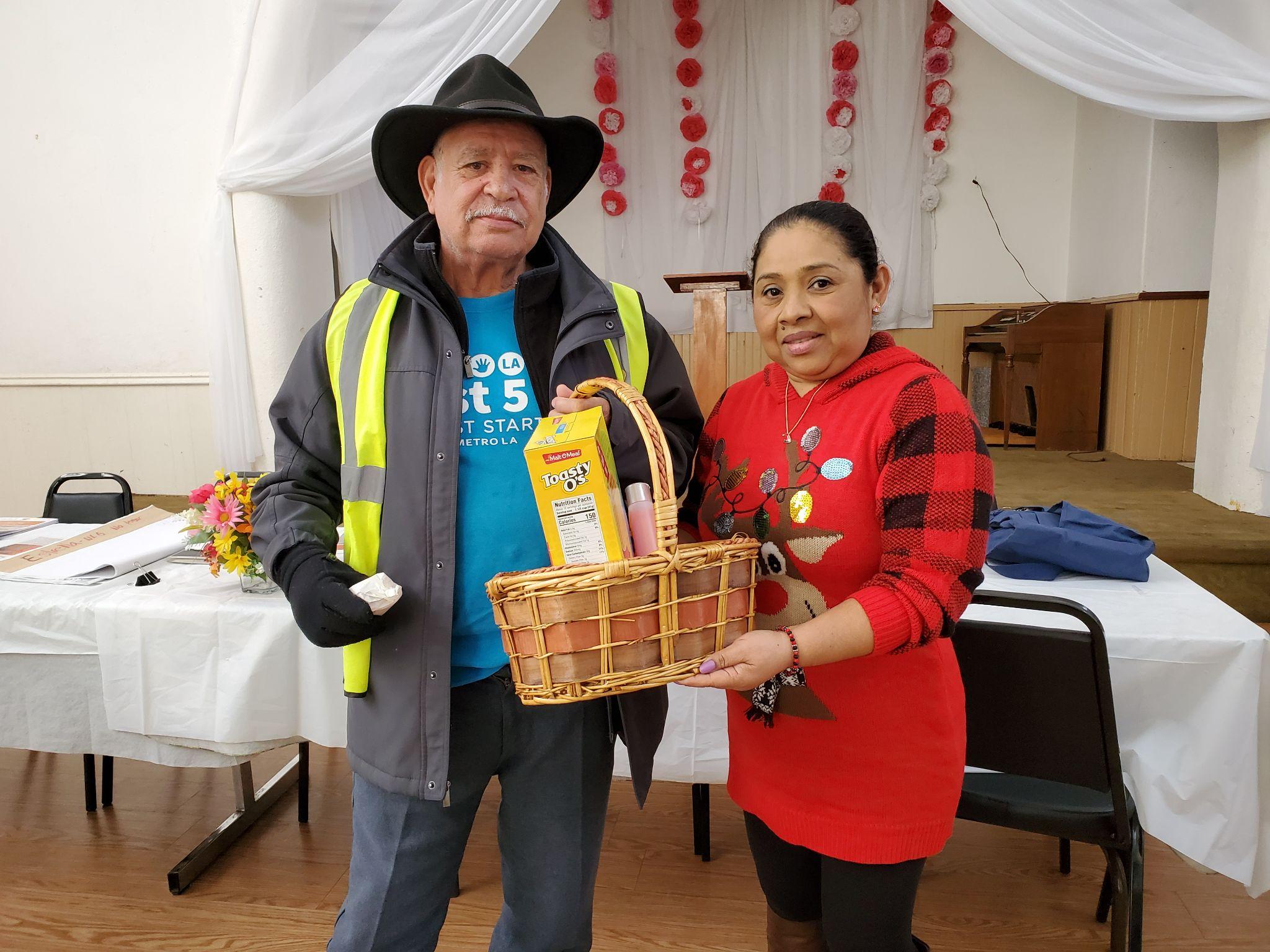 Estrella 
Neighborhood Leadership Group
[Speaker Notes: Edith
Facilitadora | Facilitator

Notas | Notes]
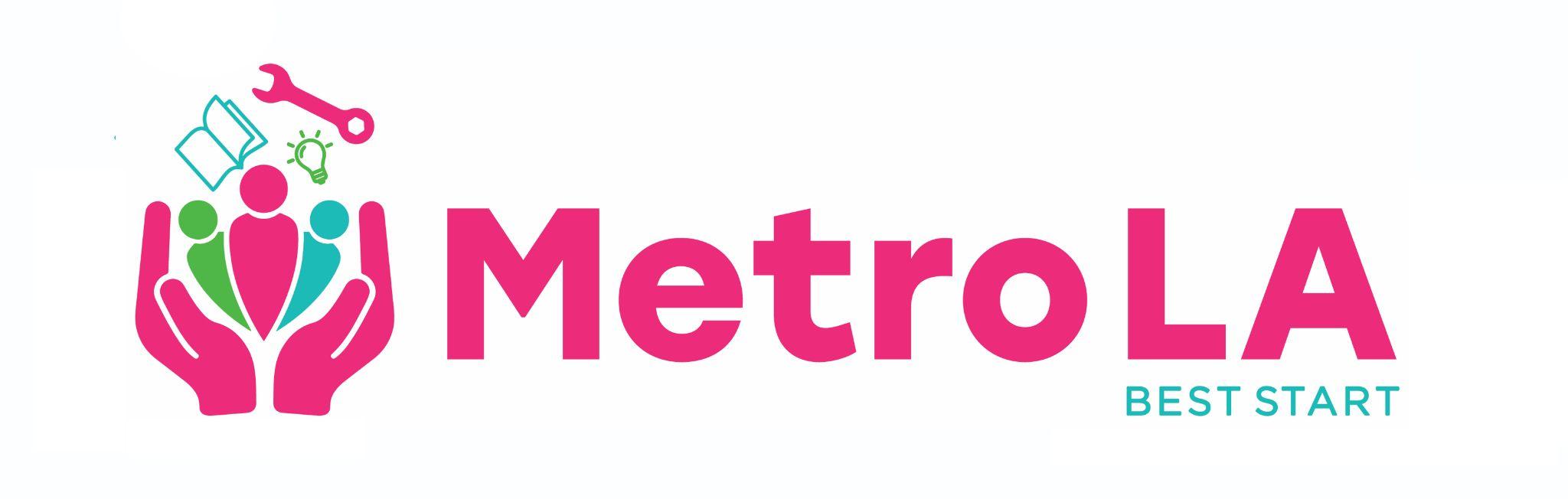 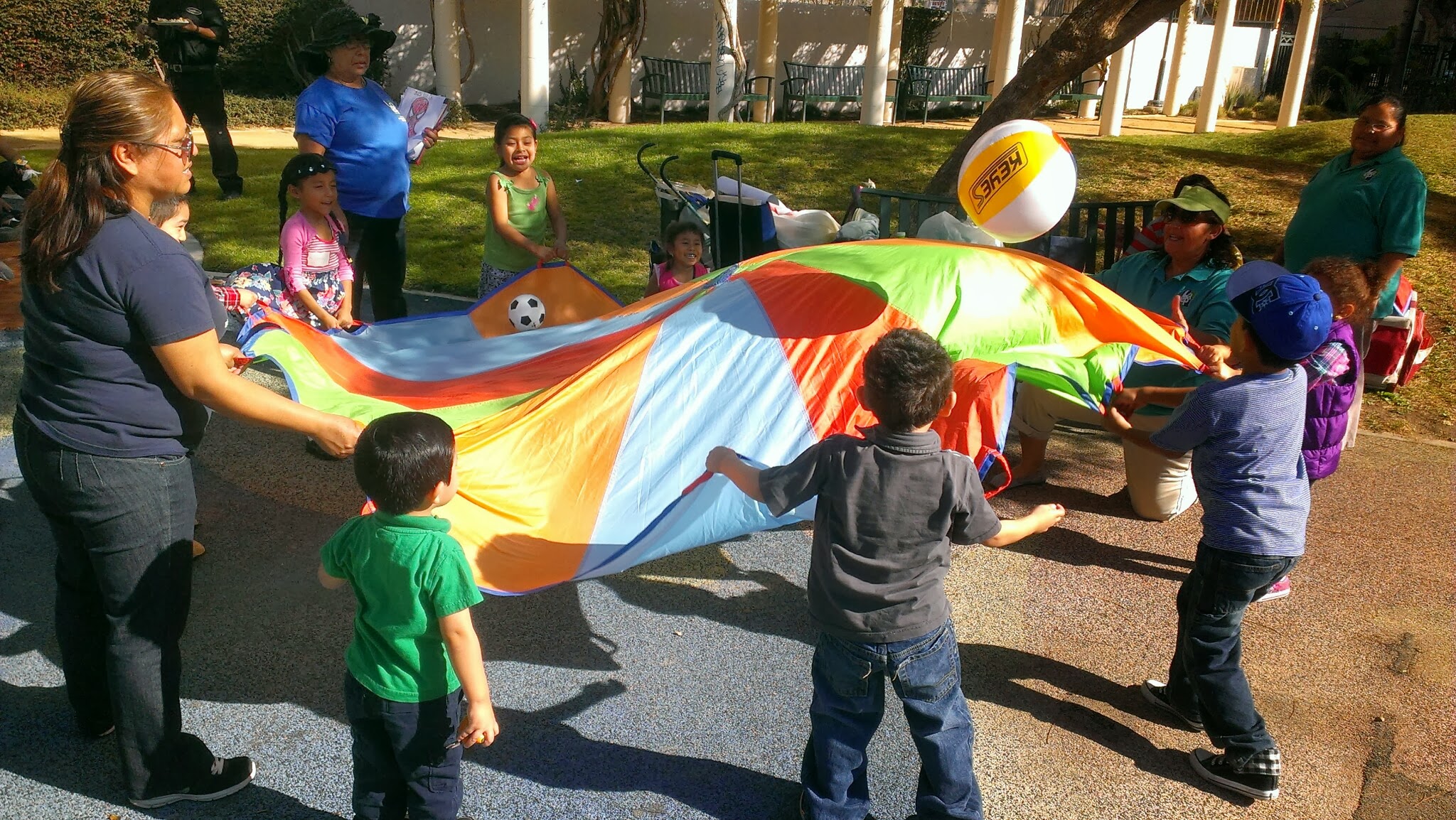 Hope Street 
Neighborhood Leadership Group
[Speaker Notes: Edith
Facilitadora | Facilitator

Notas | Notes]
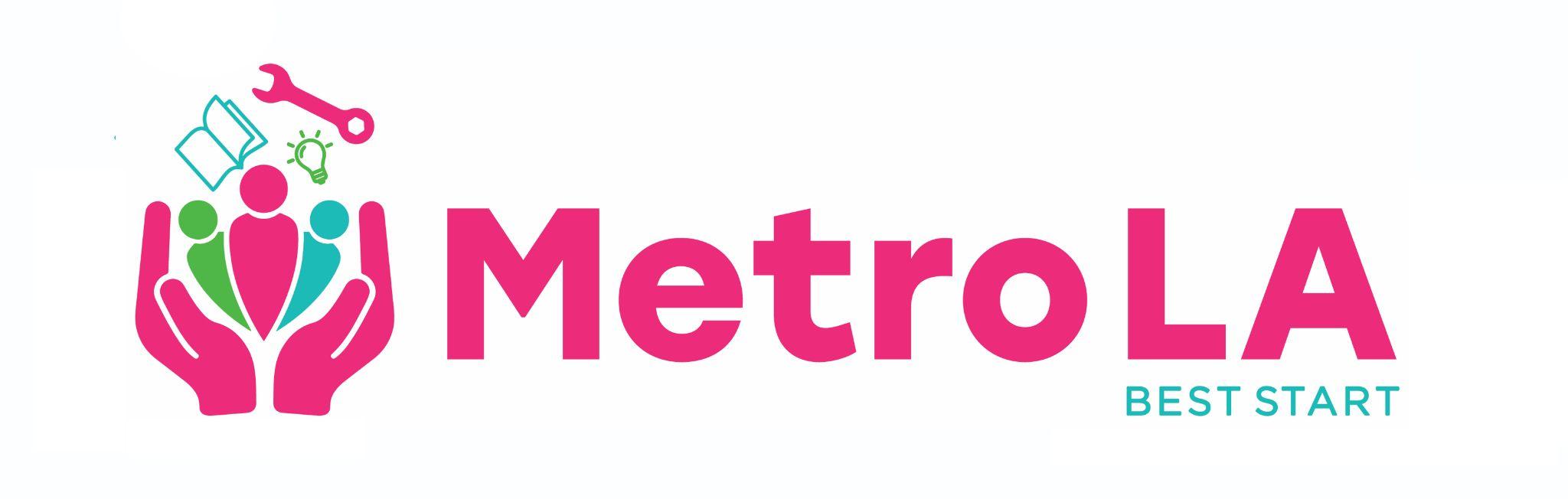 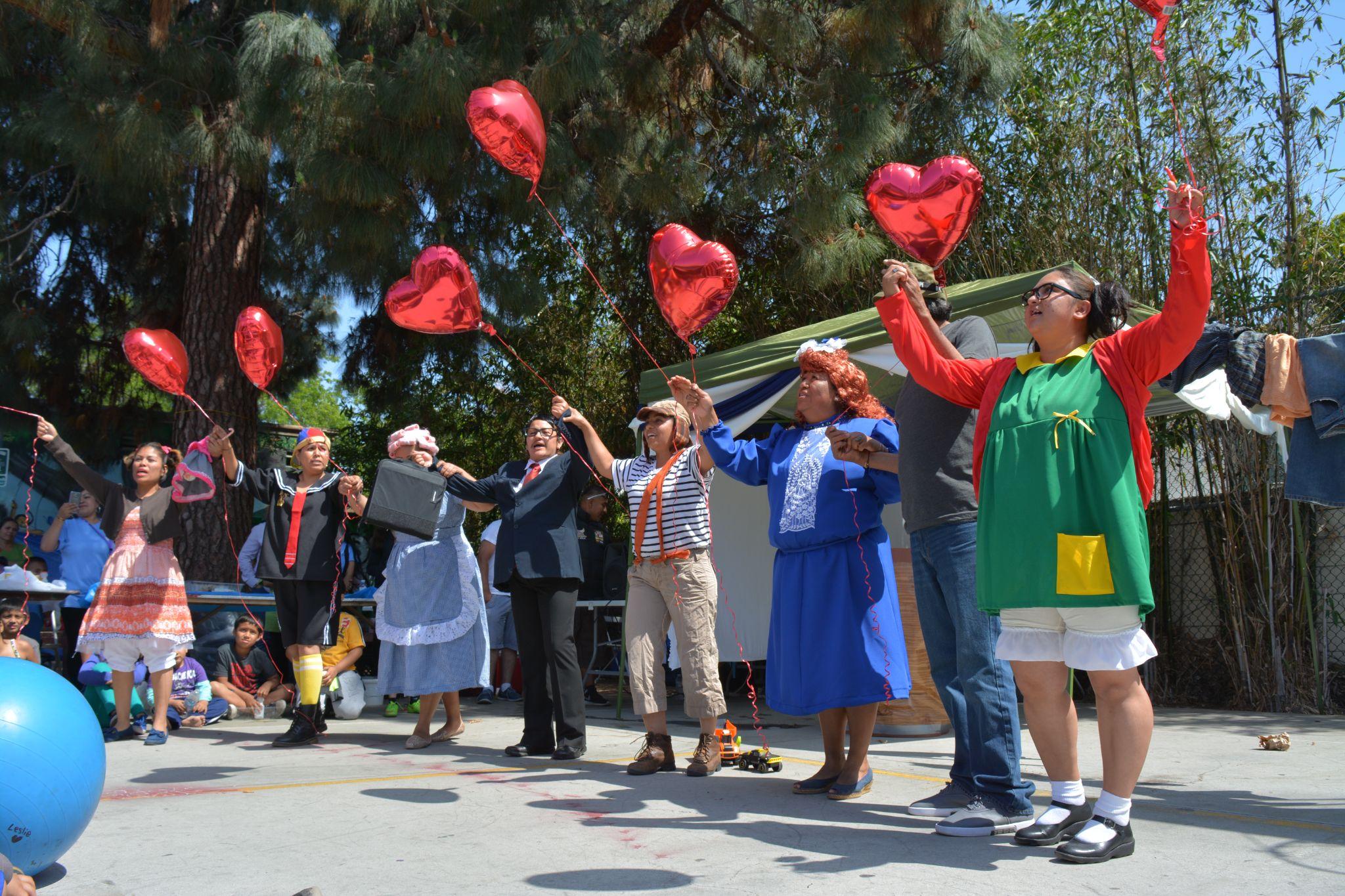 Richardson Park
Neighborhood Leadership Group
[Speaker Notes: Edith
Facilitadora | Facilitator

Notas | Notes]
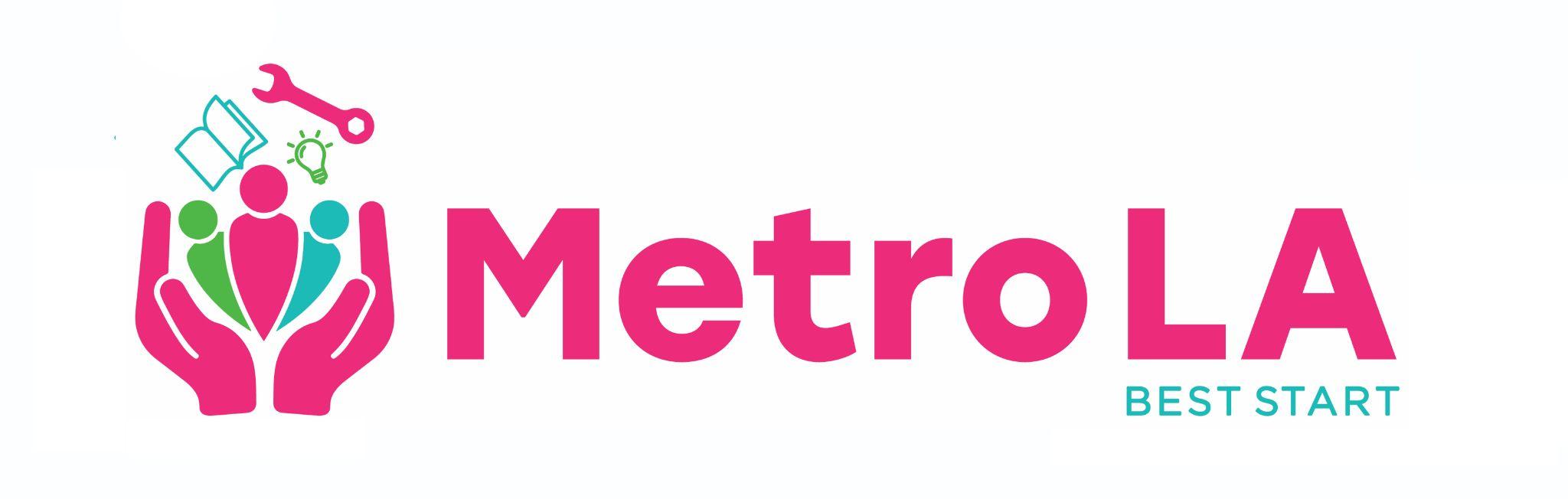 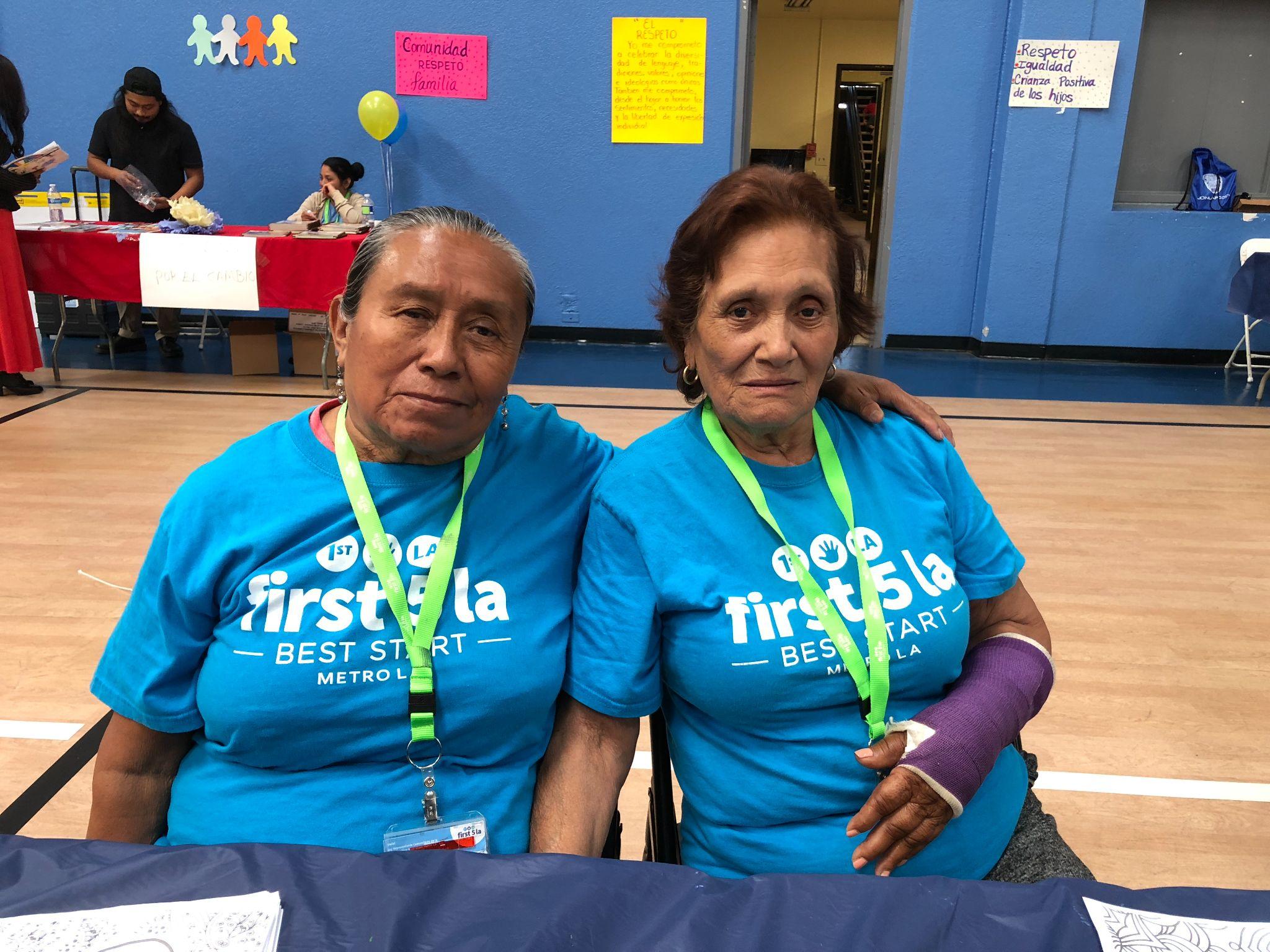 San Pedro / All Peoples
Neighborhood Leadership Group
[Speaker Notes: Edith
Facilitadora | Facilitator

Notas | Notes]
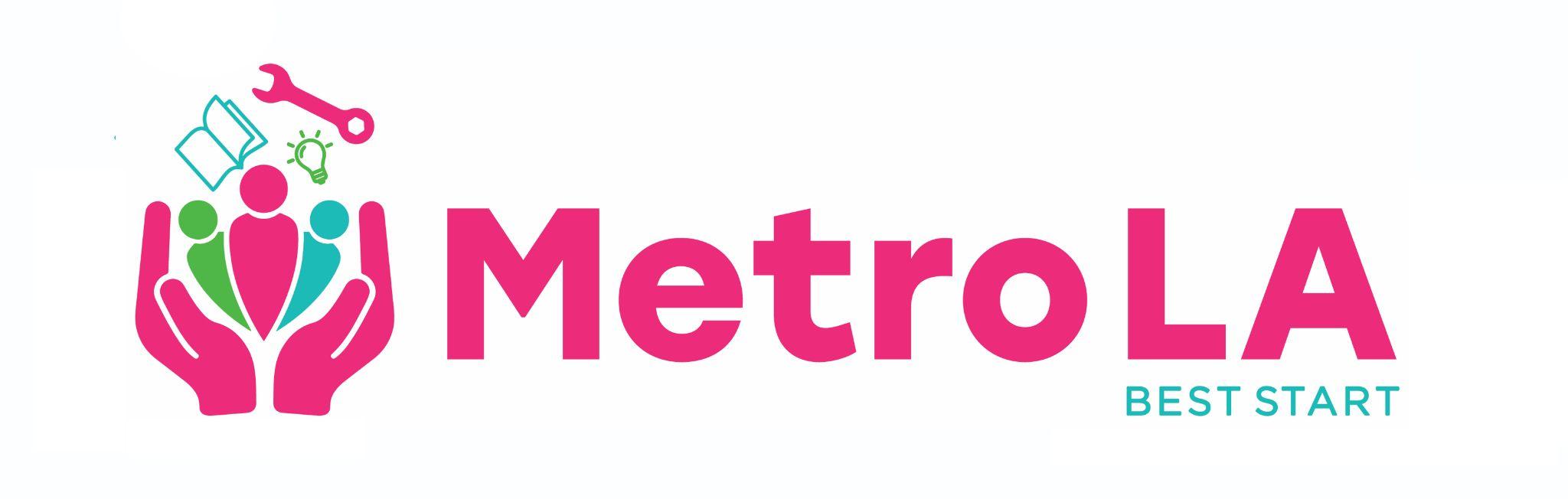 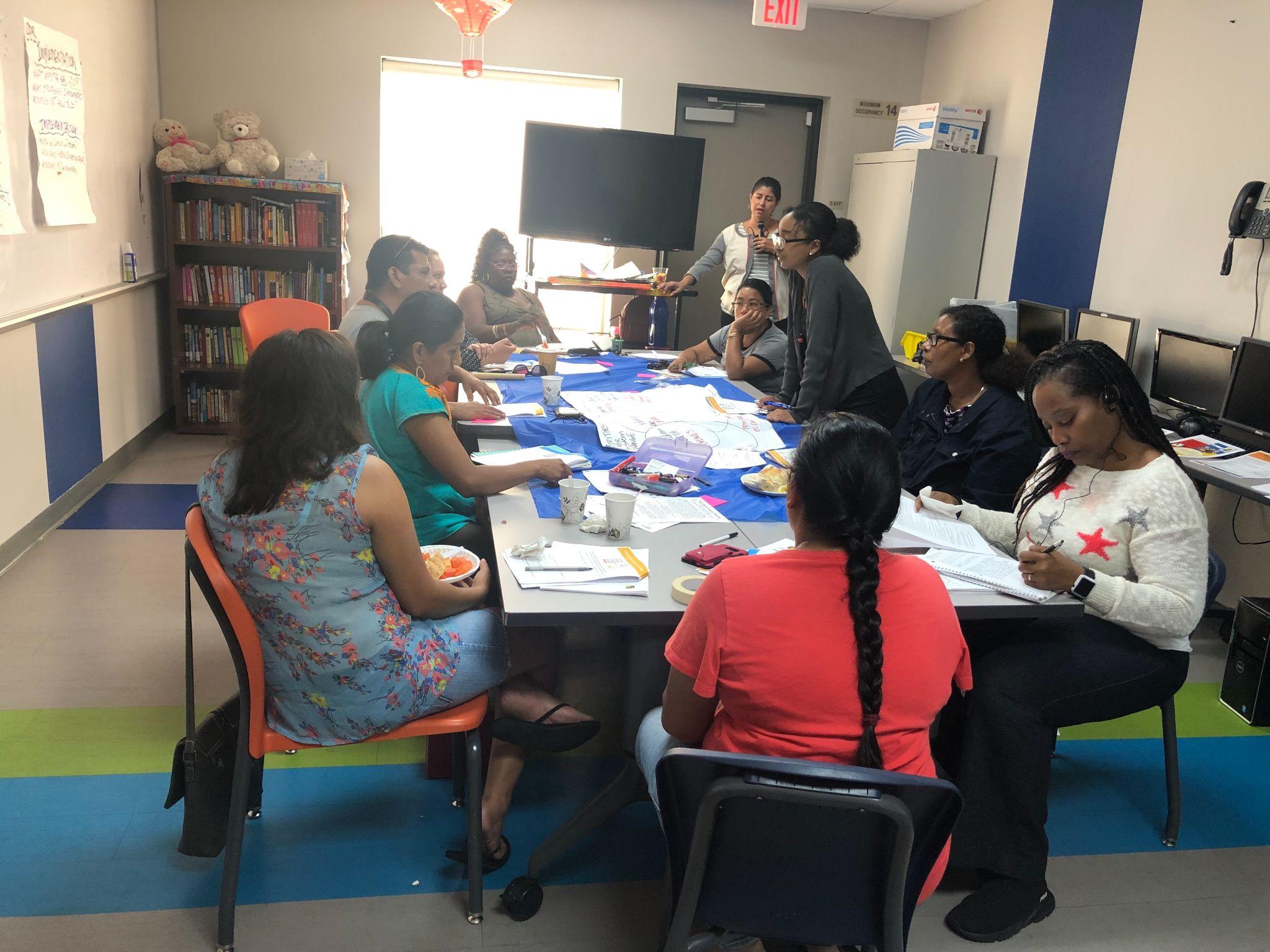 Universal Dream Team
Neighborhood Leadership Group
[Speaker Notes: Edith
Facilitadora | Facilitator

Notas | Notes]
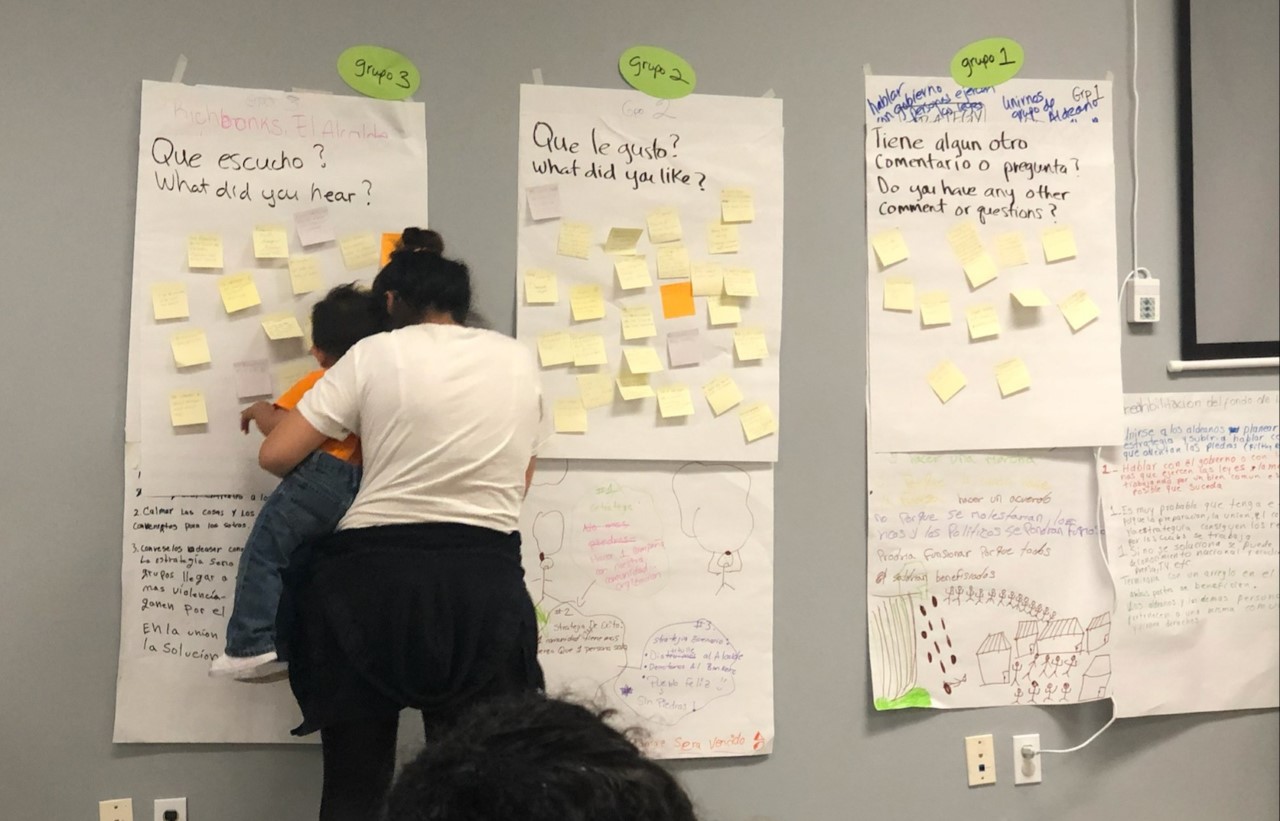 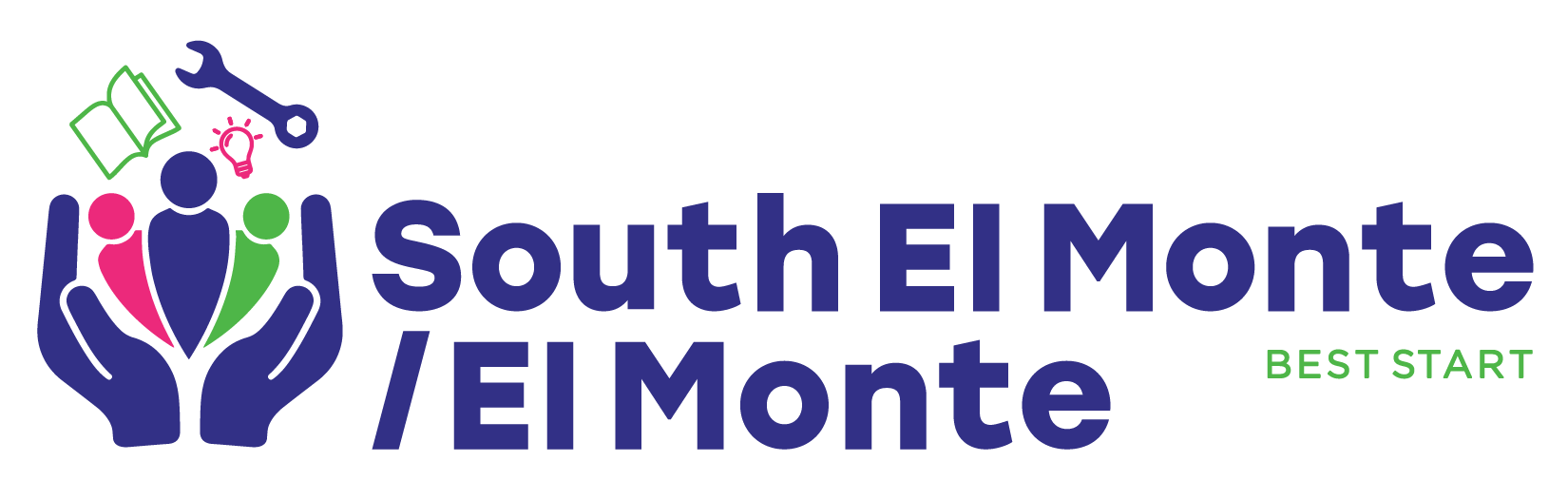 [Speaker Notes: Edith
Facilitadora | Facilitator

Notas | Notes]
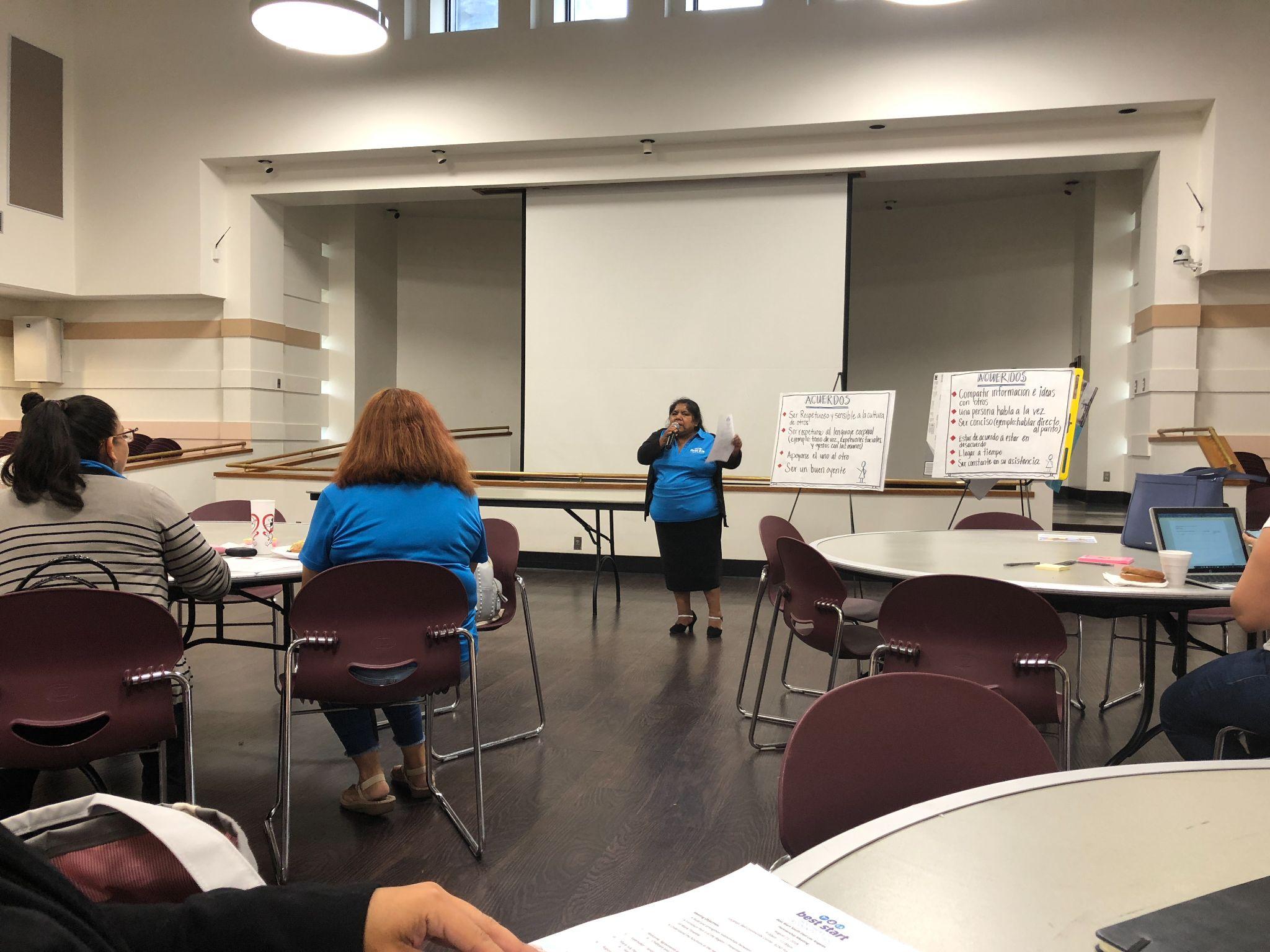 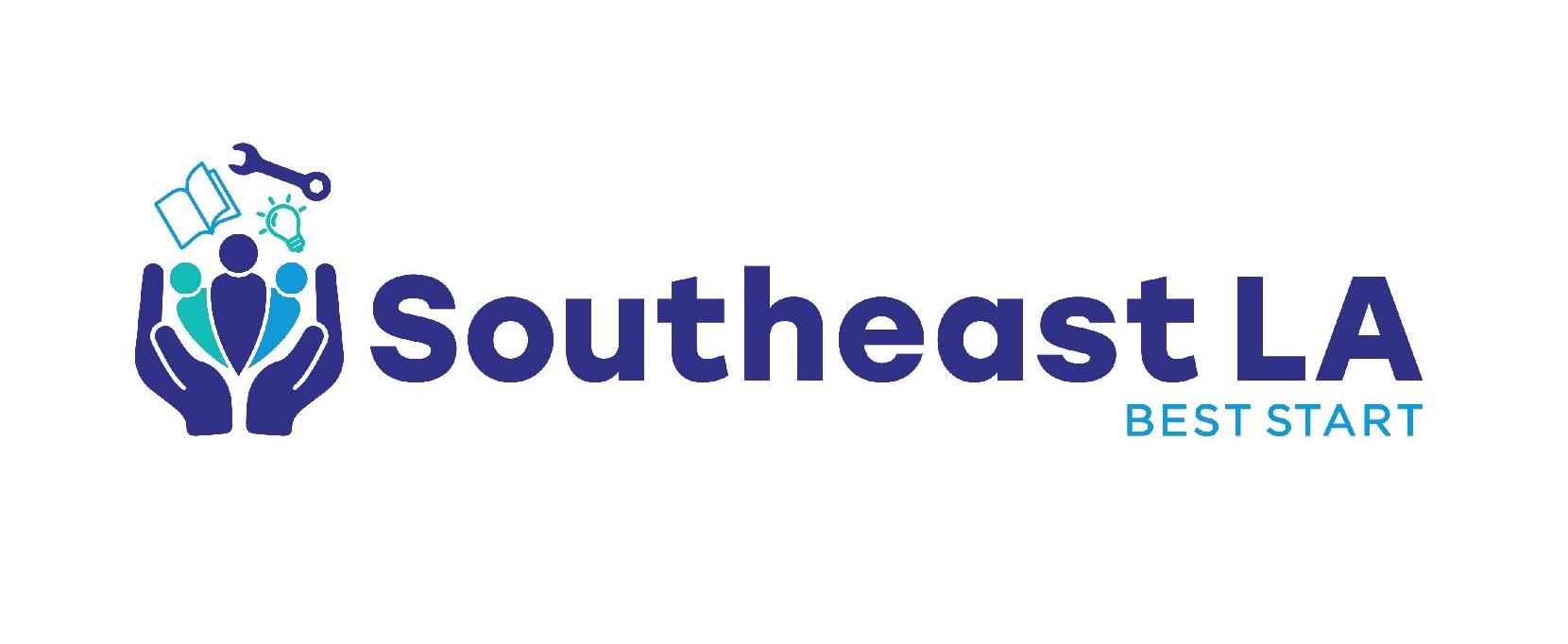 [Speaker Notes: Edith
Facilitadora | Facilitator

Notas | Notes]
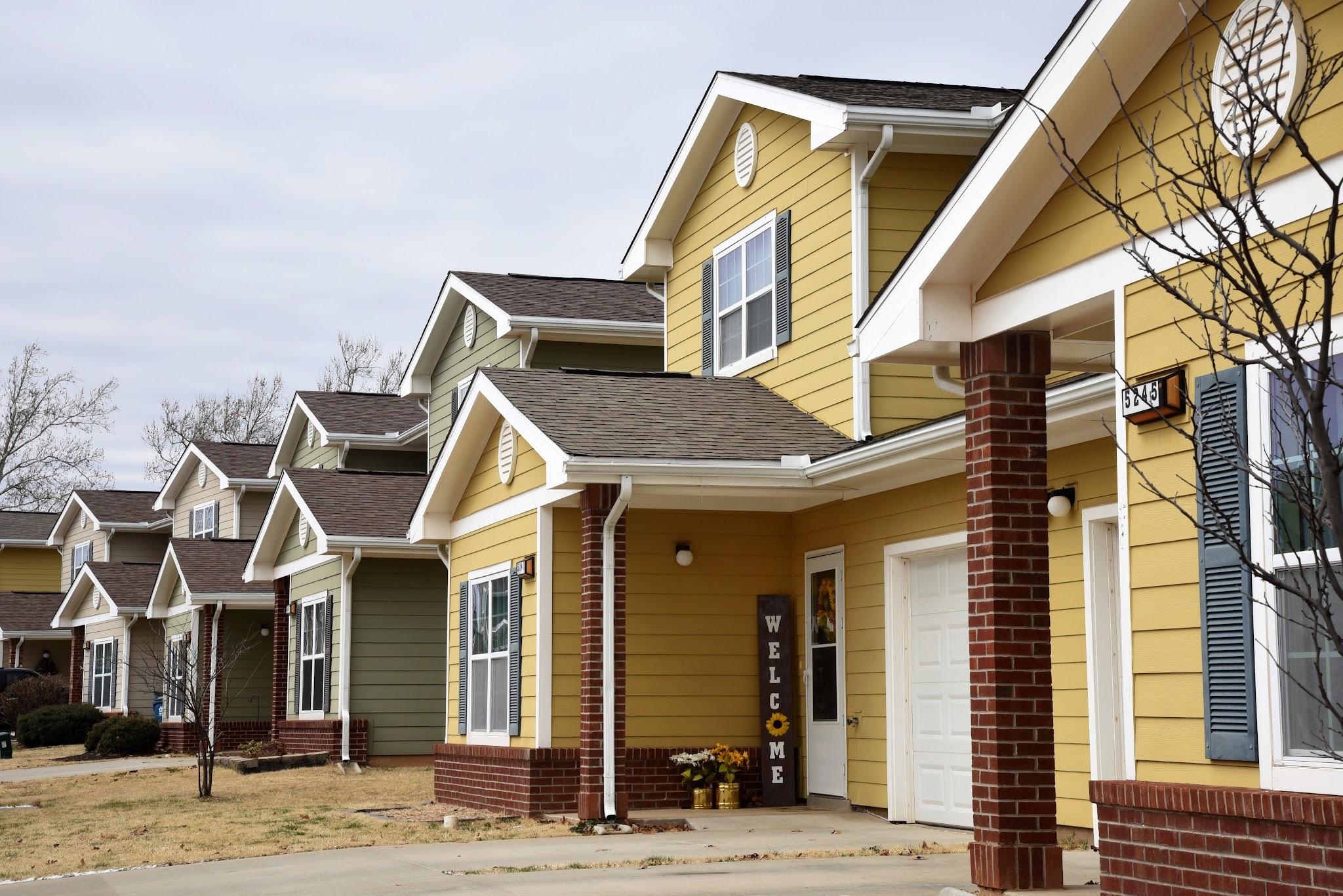 Actualización de la coalición
¡Vivienda ahora!
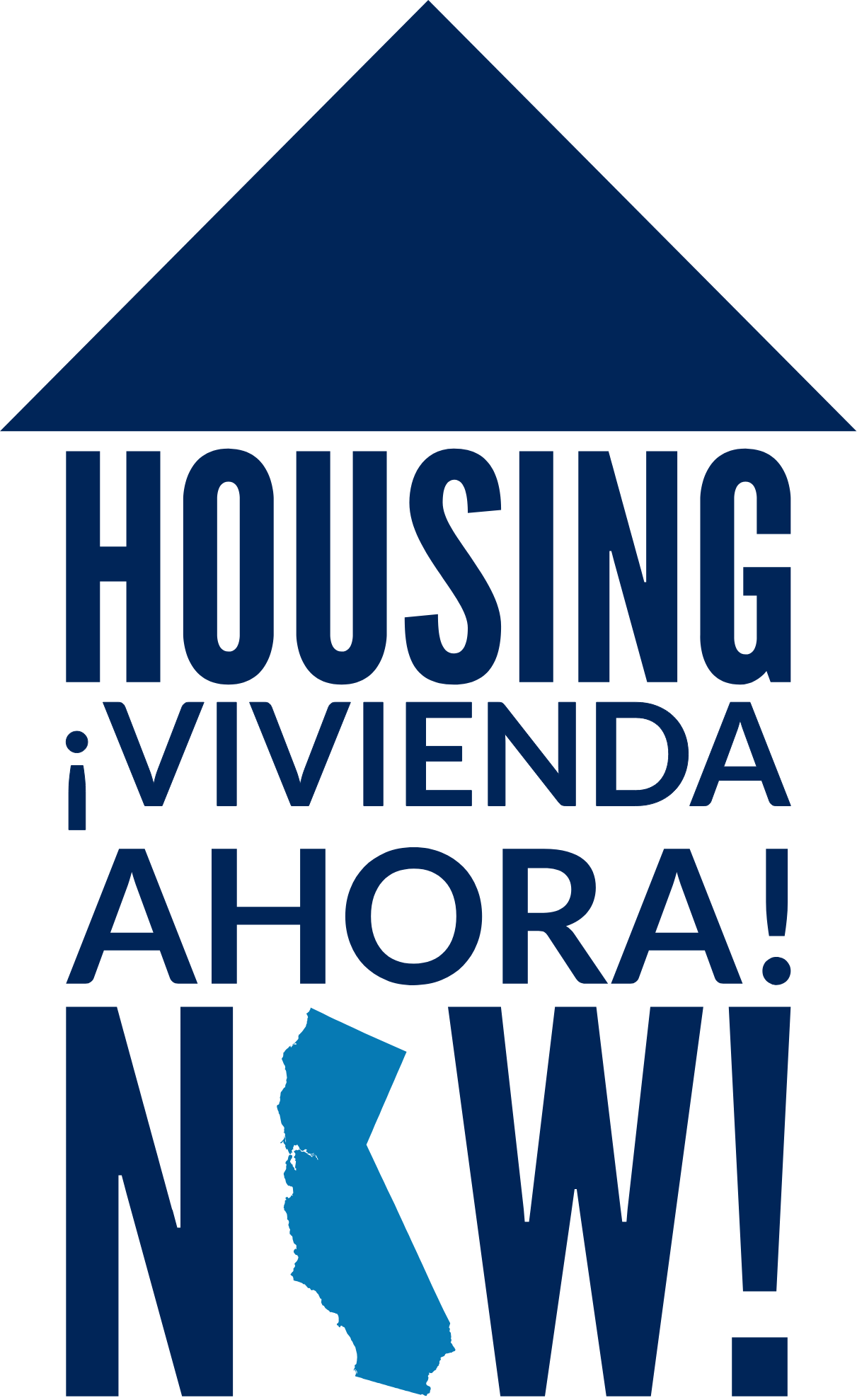 Housing Now!
Coalition Update
[Speaker Notes: EdithFacilitadora | Facilitator

Notas | Notes]
Preguntas y Respuestas
Questions and Answers
[Speaker Notes: Edith
Facilitadora | Facilitator

Notas | Notes]
Próximos Pasos
Next Steps
[Speaker Notes: Alejandra Delfin]
Actualizaciones de Abogacía Colectiva
Collective Advocacy Updates
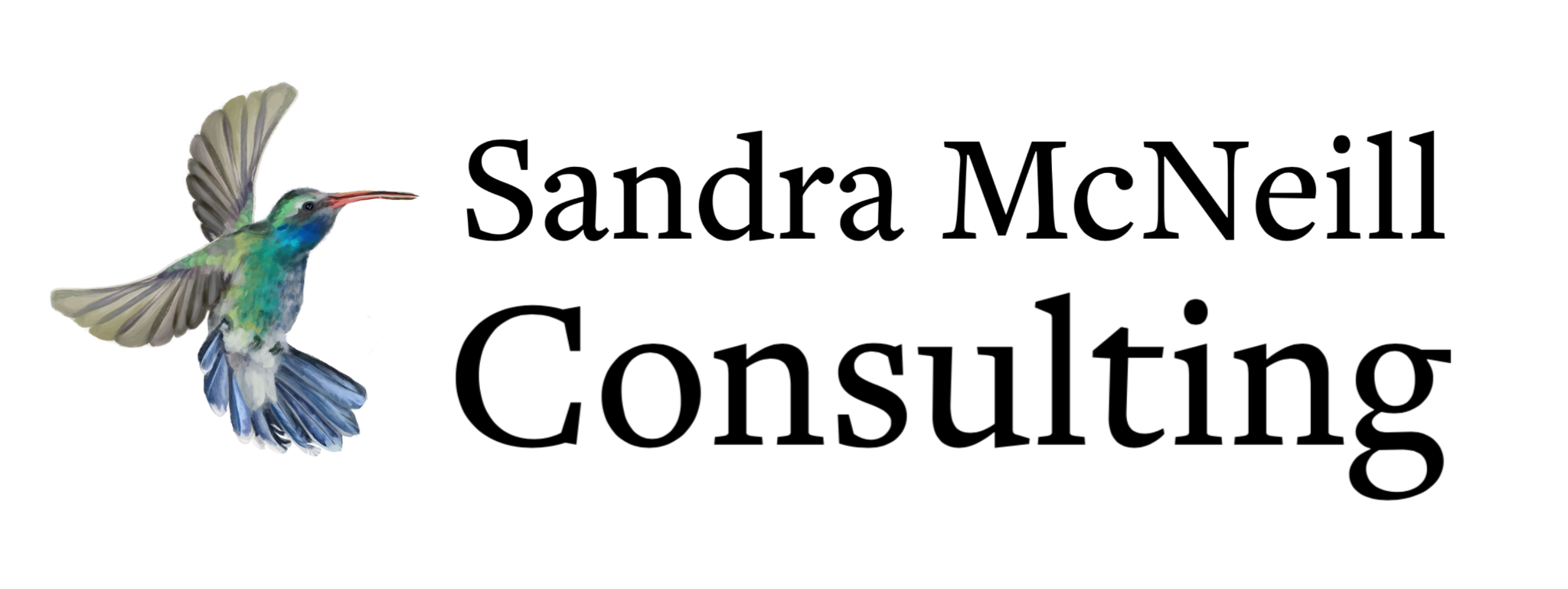 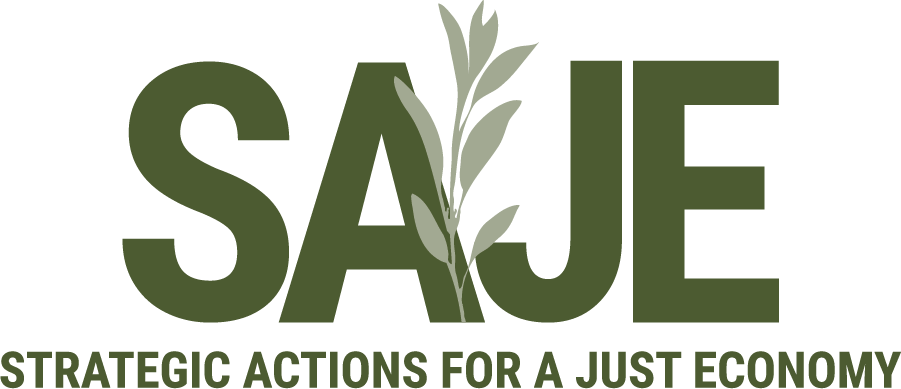 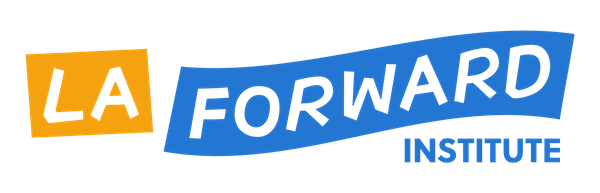 [Speaker Notes: Alejandra Delfin

Notas | Notes]
4 Comunidades
Reuniones del Concejo Municipal (LA+Ciudades fuera de LA)
Educación cívica y oficiales electos a nivel de ciudad, condado y estado
Solicitudes de vivienda asequible y apoyo* /Equidad de recursos y abordar la comunidad sin hogar en Los Ángeles

Región 1
Actualizaciones / mismo proceso que comunidades locales
Línea de Tiempo de Acción Colectiva
Best Start Región 1 - 2023
4 Comunidades
Aprenderemos a completar una plantilla de póliza + continuar investigando
Oportunidades emergentes
Movilización de recursos comunitarios
Región 1
Actualizaciones / mismo proceso que comunidades locales
4 Comunidades
Contrato de Acción Colectiva comienzan
Introducciones
Reiteración de los estatutos
Región 1
Mismo proceso que comunidades locales
4 Comunidades
Herramientas de investigación y cómo usarlas.
Ejemplo de investigación:  La historia de la línea roja en las comunidades locales (Huntington Park, LA, El Monte)
Oportunidades emergentes
Movilización de recursos comunitarios
Región 1
Actualizaciones / mismo proceso que comunidades locales
4 Comunidades
Mantener nuestra comunidad alojada:
Causas fundamentales de la falta de vivienda (Recuento de personas sin hogar de LAHSA de enero)
Mantén tu casa para las fiestas
Oportunidades emergentes
Movilización de recursos comunitarios
Región 1
Actualizaciones / mismo proceso que comunidades locales
4 Comunidades
Escaneo panorámico de las campañas actuales
Seleccionemos un problema de vivienda, ya sea uniéndose al trabajo existente o generando un nuevo esfuerzo
Oportunidades emergentes
Movilización de recursos comunitarios
Región 1
Actualizaciones / mismo proceso que comunidades locales
Julio
Agosto
Septiembre
Octubre
Noviembre
Diciembre
September
August
October
November
December
July
4 Communities
City Council meetings (LA+Cities outside of LA) 
Civic education+elected officials at city, county, and state level  
Affordable housing applications and support*/Equity of resources and addressing homelessness in LA

Region 1
Updates / same process as local communities
4 Communities
Landscape scan of current campaigns
Select a housing issue -- either joining existing work, or generating new effort
Emerging opportunities
Community Resource Mobilization

Region 1
Updates / same process as local communities
4 Communities
 Research tools and how to use them. 
Research example: History of redlining in local communities (Huntington Park, LA, El Monte)
Emerging opportunities
Community Resource Mobilization
Region 1
Updates / same process as local communities
4 Communities
Learn how to fill out a policy template + continue research
Emerging opportunities
Community Resource Mobilization

Region 1
Updates / same process as local communities
4 Communities
Keeping our community housed:
Root causes of homelessness (January’s LAHSA Homeless Count)
Keep your Home for the Holidays
Emerging opportunities
Community Resource Mobilization

Region 1
Updates / same process as local communities
4 Communities
Peer to peer learning and analysis of local ecosystem

Region 1
Same process as local communities
Best Start Region 1
Collective Advocacy Timeline - 2023
Línea de Tiempo de Acción Colectiva
Best Start Región 1 - 2024
4 Comunidades
Cómo crear una campaña, Parte #1
Introducción a la creación    de una campaña y  herramientas para compartir.
Oportunidades emergentes
Movilización de recursos   comunitarios
Región 1
Mismo proceso que comunidades locales
4 Comunidades
Cómo asegurar la financiación
Evaluación/Reflexión del trabajo 2023-24
Oportunidades emergentes
Movilización de recursos comunitarios
 
Región 1
Actualizaciones / mismo proceso que comunidades locales
4 Comunidades
Cómo crear una campaña, Parte #2: Continuamos trabajando en el desarrollo de campañas y cultivando coaliciones
Oportunidades emergentes
Movilización de recursos comunitarios
Región 1
Actualizaciones / mismo proceso que comunidades locales
4 Comunidades
Desarrollo de habilidades para el trabajo de campaña Parte #1: Aprender sobre diferentes estilos de comunicación
Organización de familiares, amigos, vecinos y extraños
Oportunidades emergentes
Movilización de recursos comunitarios

Región 1
Actualizaciones / mismo proceso que comunidades locales
4 Comunidades
Desarrollo de habilidades para el trabajo de campaña Parte #2: comentarios públicos y uso de datos SCAG y otros datos
Actualizaciones de elementos de vivienda y reuniones del consejo vecinal/concejo municipal.
Oportunidades emergentes
Movilización de recursos comunitarios

Región 1
Actualizaciones / mismo proceso que comunidades locales
4 Comunidades
Desarrollo de habilidades para el trabajo de campaña Parte # 3: Cómo crear e implementar un plan de comunicaciones
Oportunidades emergentes
Movilización de recursos comunitarios

Región 1
Actualizaciones / mismo proceso que comunidades locales
Enero
Febrero
Marzo
Abril
Mayo
Junio
March
February
April
May
June
January
4 Communities
How to create a campaign, Part #2: Continue work on developing campaign and cultivating coalitions
Emerging opportunities
Community Resource Mobilization
Region 1
Updates / same process as local communities
4 Communities
Skills Building for Campaign Work Part #1:  Learning about different communication styles
Organizing family, friends, neighbors and strangers
Emerging opportunities
Community Resource Mobilization
Region 1
Updates / same process as local communities
4 Communities
Skills Building for Campaign Work Part #2: giving public comment and using SCAG data and  other data
Housing element updates & neighborhood council/city council meetings.
Emerging opportunities
Community Resource Mobilization
Region 1
Updates / same process as local communities
4 Communities
Skills Building for Campaign Work Part #3: How to create and implement a communications plan
Emerging opportunities
Community Resource Mobilization
Region 1
Updates / same process as local communities
4 Communities
How to secure funding
Evaluation/Reflection of 2023-24 work
Emerging opportunities
Community Resource Mobilization
Region 1
Updates / same process as local communities
4 Communities
How to create a campaign, Part #1 
Introduction to creating a campaign and Sharing  tools
Emerging opportunities
Community Resource Mobilization
Region 1
Same process as local communities
Best Start Region 1
Collective Advocacy Timeline - 2024
4 Comunidades
Reuniones del Concejo Municipal (LA+Ciudades fuera de LA)
Educación cívica y oficiales electos a nivel de ciudad, condado y estado
Solicitudes de vivienda asequible y apoyo* /Equidad de recursos y abordar la comunidad sin hogar en Los Ángeles

Región 1
Actualizaciones / mismo proceso que comunidades locales
Línea de Tiempo de Acción Colectiva
Best Start Región 1 - 2023
4 Comunidades
Aprenderemos a completar una plantilla de póliza + continuar investigando
Oportunidades emergentes
Movilización de recursos comunitarios
Región 1
Actualizaciones / mismo proceso que comunidades locales
4 Comunidades
Contrato de Acción Colectiva comienzan
Introducciones
Reiteración de los estatutos
Región 1
Mismo proceso que comunidades locales
4 Comunidades
Herramientas de investigación y cómo usarlas.
Ejemplo de investigación:  La historia de la línea roja en las comunidades locales (Huntington Park, LA, El Monte)
Oportunidades emergentes
Movilización de recursos comunitarios
Región 1
Actualizaciones / mismo proceso que comunidades locales
4 Comunidades
Mantener nuestra comunidad alojada:
Causas fundamentales de la falta de vivienda (Recuento de personas sin hogar de LAHSA de enero)
Mantén tu casa para las fiestas
Oportunidades emergentes
Movilización de recursos comunitarios
Región 1
Actualizaciones / mismo proceso que comunidades locales
4 Comunidades
Escaneo panorámico de las campañas actuales
Seleccionemos un problema de vivienda, ya sea uniéndose al trabajo existente o generando un nuevo esfuerzo
Oportunidades emergentes
Movilización de recursos comunitarios
Región 1
Actualizaciones / mismo proceso que comunidades locales
Julio
Agosto
Septiembre
Octubre
Noviembre
Diciembre
September
August
October
November
December
July
4 Communities
City Council meetings (LA+Cities outside of LA) 
Civic education+elected officials at city, county, and state level  
Affordable housing applications and support*/Equity of resources and addressing homelessness in LA

Region 1
Updates / same process as local communities
4 Communities
Landscape scan of current campaigns
Select a housing issue -- either joining existing work, or generating new effort
Emerging opportunities
Community Resource Mobilization

Region 1
Updates / same process as local communities
4 Communities
 Research tools and how to use them. 
Research example: History of redlining in local communities (Huntington Park, LA, El Monte)
Emerging opportunities
Community Resource Mobilization
Region 1
Updates / same process as local communities
4 Communities
Learn how to fill out a policy template + continue research
Emerging opportunities
Community Resource Mobilization

Region 1
Updates / same process as local communities
4 Communities
Keeping our community housed:
Root causes of homelessness (January’s LAHSA Homeless Count)
Keep your Home for the Holidays
Emerging opportunities
Community Resource Mobilization

Region 1
Updates / same process as local communities
4 Communities
Peer to peer learning and analysis of local ecosystem

Region 1
Same process as local communities
Best Start Region 1
Collective Advocacy Timeline - 2023
Línea de Tiempo de Acción Colectiva
Best Start Región 1 - 2024
4 Comunidades
Desarrollo de habilidades
Democracia e iniciativas lideradas por los ciudadanos
Recolección de firmas.
Mejores prácticas, consejos, información sobre fiestas en casa y cronograma de LACAHSA.
Informes de los residentes sobre actividades alineadas.
  Región 1
Actualizaciones
4 Comunidades
Planificación para hacer avanzar el trabajo + Reflexión/Evaluación (TODOS)
 
Región 1
Actualizaciones / mismo proceso que comunidades locales
4 Comunidades
Fideicomisos de tierras comunitarias + TOPA (Oportunidad de compra para inquilinos)
Introducción a CLT y TOPA como estrategias equitativas de uso de la tierra.
Informes de los residentes sobre actividades alineadas.
Región 1
Actualizaciones
4 Comunidades
Desarrollo de Habilidades: Hablar en público y comentario en público
Usando datos y compartiendo su historia.
Actualizaciones de elementos de vivienda y reuniones de consejo vecinal/concejo municipal.

Región 1
Actualizaciones / mismo proceso que comunidades locales
4 Comunidades
Habilidades de comunicación:
Aprender sobre diferentes estilos de comunicación.
educar a familiares, amigos, vecinos y extraños.
Movilizar a la comunidad utilizando diferentes medios de comunicación: volantes, redes sociales.

Región 1
Actualizaciones / mismo proceso que comunidades locales
4 Comunidades
Los miembros como maestros: educando a sus funcionarios electos
Temas y materias sobre los que los electos necesitan educación: herramientas y mejores prácticas.
Una revisión de la estructura y las oficinas del gobierno.

Región 1
Actualizaciones / mismo proceso que comunidades locales
Enero
Febrero
Marzo
Abril
Mayo
Junio
March
February
April
May
June
January
4 Communities
Community Land Trusts + TOPA (Tenant Opportunity to Purchase)
A 101 on CLTs and TOPAs as equitable land use strategies.
Report backs from residents about aligned activities.
Region 1
Updates / same process as local communities
4 Communities
Skills Building: Public Speaking and Public Comment.  
Sharing your story and using data. 
Housing element updates and neighborhood council/city council meetings to listen to. 
Region 1
Updates / same process as local communities
4 Communities
Communications Skills:
Learning about different communication styles
Educating family, friends, neighbors and strangers.
Mobilizing the community using different mediums of communication: fliers, social media.
Region 1
Updates / same process as local communities
4 Communities
Members as Teachers: Educating your Elected Officials
Topics/subjects that electeds need education on: tools and best practices.
A review of government structure and offices.
Region 1
Updates / same process as local communities
4 Communities
Planning to Move the Work Forward + Reflection / Evaluation (ALL)
Region 1
Updates / same process as local communities
4 Communities
Skill Building
Democracy and Citizen-led Initiatives 
Signature Gathering (LAFWD/SAJE). 
Best practices, tips, information on house parties and LACAHSA timeline.
Report backs from residents about aligned activities.
Region 1
Same process as local communities
Best Start Region 1
Collective Advocacy Timeline - 2024
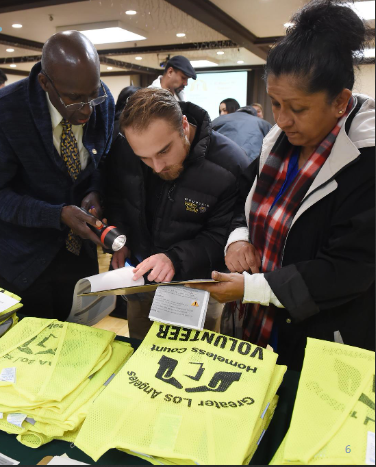 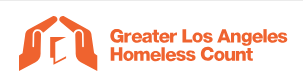 ¡Sea voluntario para el Conteo de Personas sin Hogar de 2024! 
23,24 y 25 de enero
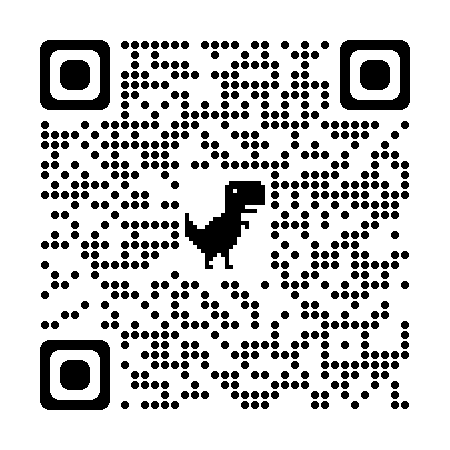 Volunteer for the 2024 Homeless Count! 
January 23,24 and 25
Mas Informacion/ More info: 
https://www.theycountwillyou.org/                                                   Para Registrarse como Voluntario/To register to volunteer: https://www.theycountwillyou.org/volunteer 
Preguntas Frecuentes/Frequently asked questions about the count: https://www.theycountwillyou.org/faq-page
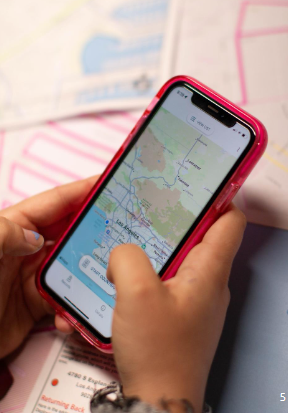 [Speaker Notes: Stay Housed LA website has a full listing of legal workshops and clinic that you need to get to. 
Show how frequently Calendar. 

Tenant Power Toolkit: English: https://www.stayhousedla.org/ / Espanol: https://www.stayhousedla.org/es
Created by organizations with expertise on evictions. / Creado por organizaciones con experiencia en desalojos.

[For Tenant power tool kit, stop where it asks how you got your letter UD.  When you finish, clear cache or go back on the application. ]]
Preguntas y Respuestas
Questions and Answers
[Speaker Notes: Alejandra Delfin 
Facilitadora | Facilitator

Notas | Notes]
?
Future LA
[Speaker Notes: Amelia
Facilitadora | Facilitator

Notas | Notes]
Movilización de recursos comunitarios
Community Resource Mobilization
[Speaker Notes: Dina                                                                                                                                                                                                                                                                                                                                                                                                                                                                                                                                                                                                                                                                                                                                                                        
Metro: https://www.facebook.com/BestStartMetroLA 
ELA :https://www.facebook.com/BestStartEastLA 
SEM-EM:https://www.facebook.com/BestStartSouthElMonteElMonte 
SELA:  https://www.facebook.com/BestStartSoutheastLA 


Facilitadora | Facilitator]
facebook.com/BestStartRegion1
facebook.com/BestStartEastLA
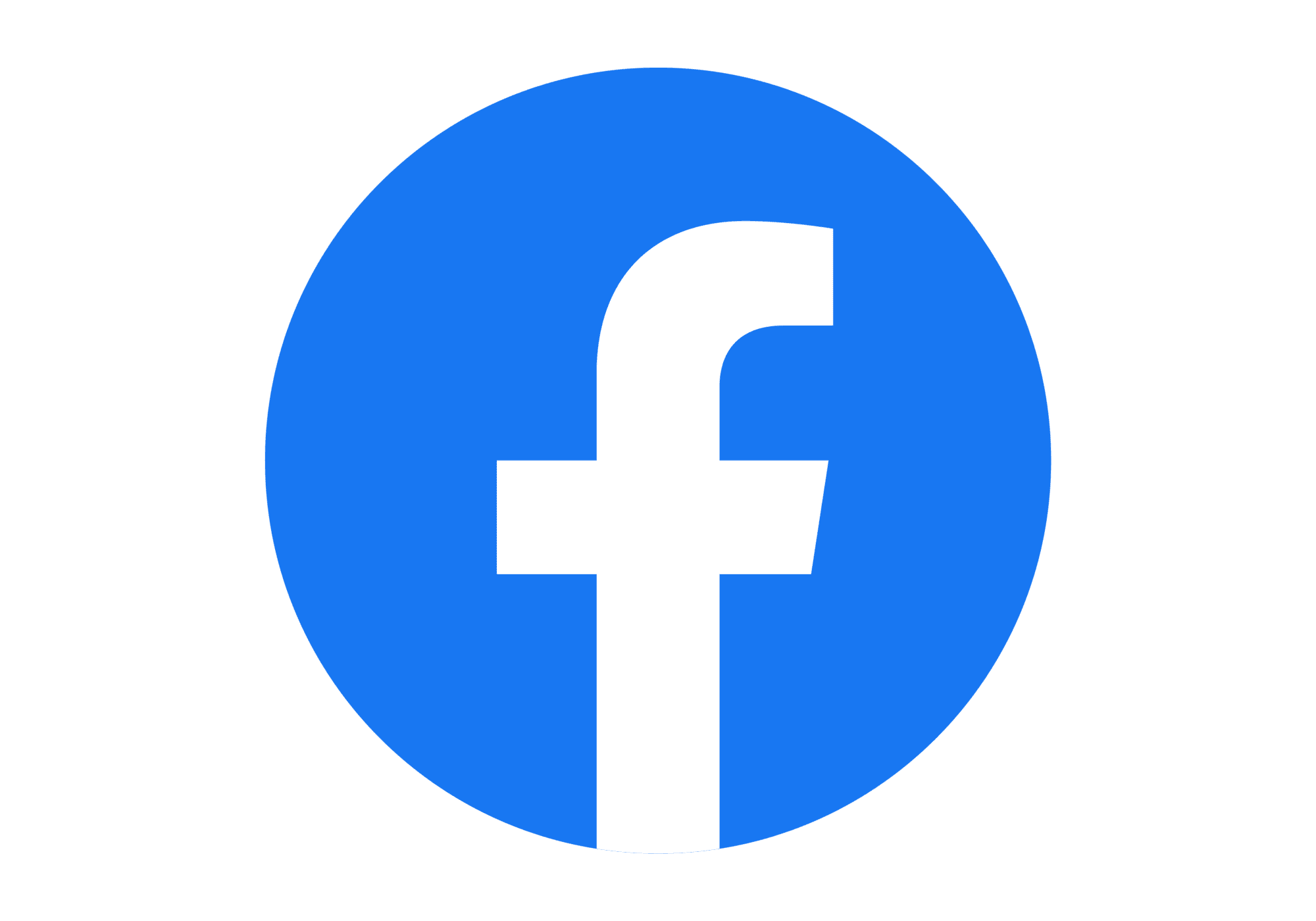 facebook.com/BestStartMetroLA
facebook.com/BestStartSouthElMonteElMonte
facebook.com/BestStartSoutheastLA
[Speaker Notes: Dina]
Próximas Reuniones Mensuales de Best Start Región 1
Next Best Start Region 1 
Monthly Meeting
Thursday , January 25, 20249:00 am-12:00 pm
—-------------------------------------------
Monday, February 26, 2024
5:00 pm - 8:00 pm
Thursday, February 29, 2024
9:00 am - 12:00 pm
Jueves, 25 de Enero, 20249:00 am-12:00 pm
—----------------------------------------
Lunes, 26 de Febrero, 2024
5:00 pm - 8:00 pm
Jueves, 29 de Febrero, 2024
9:00 am - 12:00 pm
[Speaker Notes: Luz



Next monthly regional meetings Monday 3/28 and Tuesday 3/29]
Próximas Reuniones Mensuales de Best Start Región 1
Next Best Start Region 1 
Monthly Meeting
Monday, February 26, 2024
5:00 pm - 8:00 pm
Thursday, February 29, 2024
9:00 am - 12:00 pm
Lunes, 26 de Febrero, 2024
5:00 pm - 8:00 pm
Jueves, 29 de Febrero, 2024
9:00 am - 12:00 pm
[Speaker Notes: Luz



Next monthly regional meetings Monday 3/28 and Tuesday 3/29]
Evaluación
Evaluation
[Speaker Notes: Edith
Facilitadora | Facilitator

Notas | Notes]
Evaluación
Evaluation
Please complete the Evaluation Form to help us understand how we are doing our work:

Monday, January 22, 2024
https://docs.google.com/forms/d/e/1FAIpQLScDf2Lu3Y6xkgj8eMZ_BjyyUjnTvnuimVGvRXdjJP9zucwGLg/viewform 

Thursday, January 25, 2024
https://docs.google.com/forms/d/e/1FAIpQLSfcoc7vdBMDcOAY8PaTPjwAOFWERs32PA1mCI7M2cBWvGSdWw/viewform
Por favor complete el Formulario de Evaluación para ayudarnos a entender cómo estamos elaborando nuestro trabajo:
Lunes, 22 de Enero, 2024
https://docs.google.com/forms/d
/e/1FAIpQLScDf2Lu3Y6xkgj8eMZ_BjyyUjnTvnuimVGvRXdjJP9zucwGLg/viewform  


Jueves, 25 de enero, 2024
https://docs.google.com/forms/d/e/1FAIpQLSfcoc7vdBMDcOAY8PaTPjwAOFWERs32PA1mCI7M2cBWvGSdWw/viewform
[Speaker Notes: Edith
Ligas para las Formas de Evaluación | Links to Evaluation Forms:]
Cierre
Closing
[Speaker Notes: Edith
Facilitadora | Facilitator

Notas | Notes]
¡Gracias!
Thank you!
[Speaker Notes: Edith
Facilitadora | Facilitator

Notas | Notes]